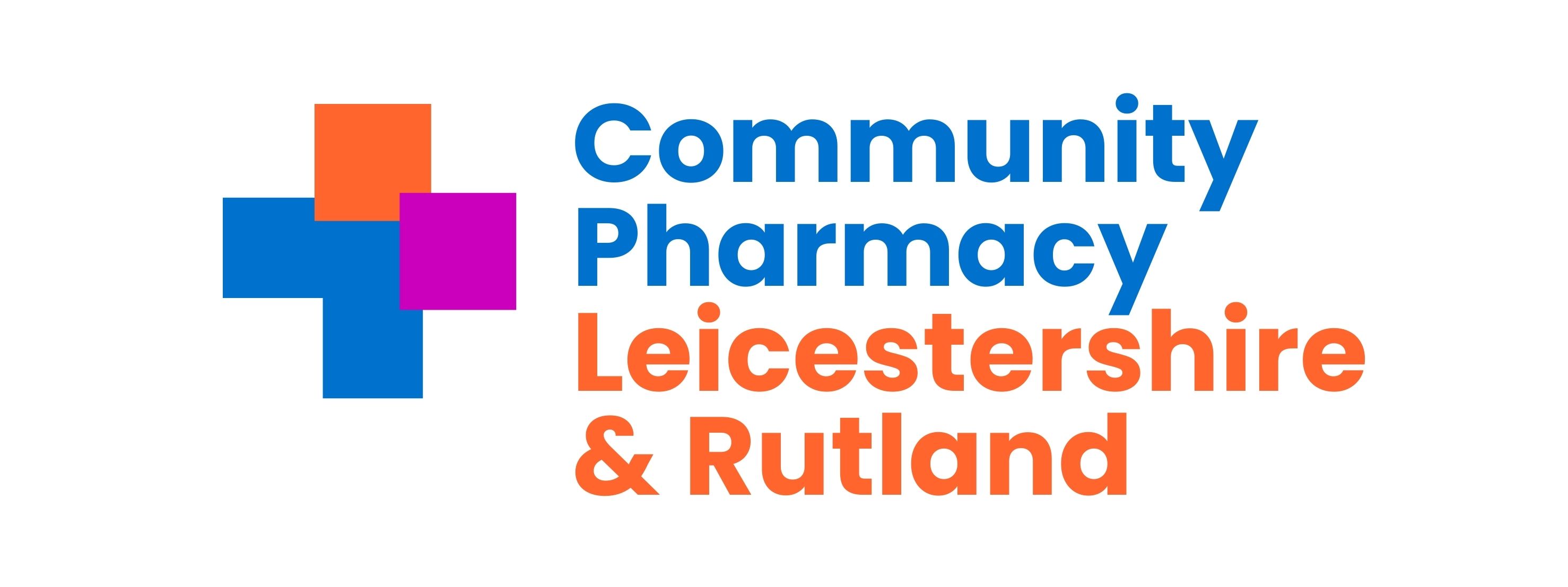 Community Pharmacy Open House Surgery Sept 2023 Rajshri Owen Chief Officer
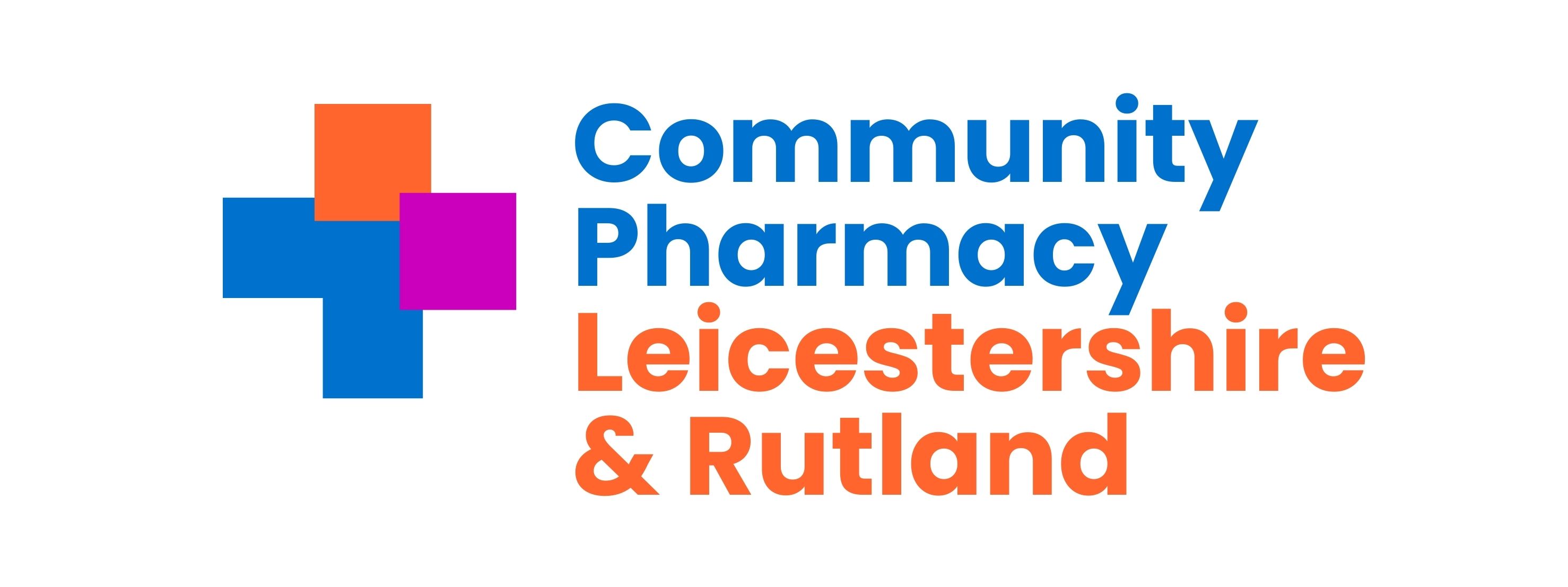 Welcome Join us on social media FacebookLeicestershire & Rutland Community Pharmacy | Leicester | Facebook Instagram Community Pharmacy Leicestershire & Rutland (@communitypharmaciyllr) | Instagram LinkedIn https://www.linkedin.com/in/community-pharmacy-leicestershire-and-rutland-577723276 (*If you are not on the WhatsApp group, get in touch chiefofficer@leics-lpc.co.ukadd mobile in chat)
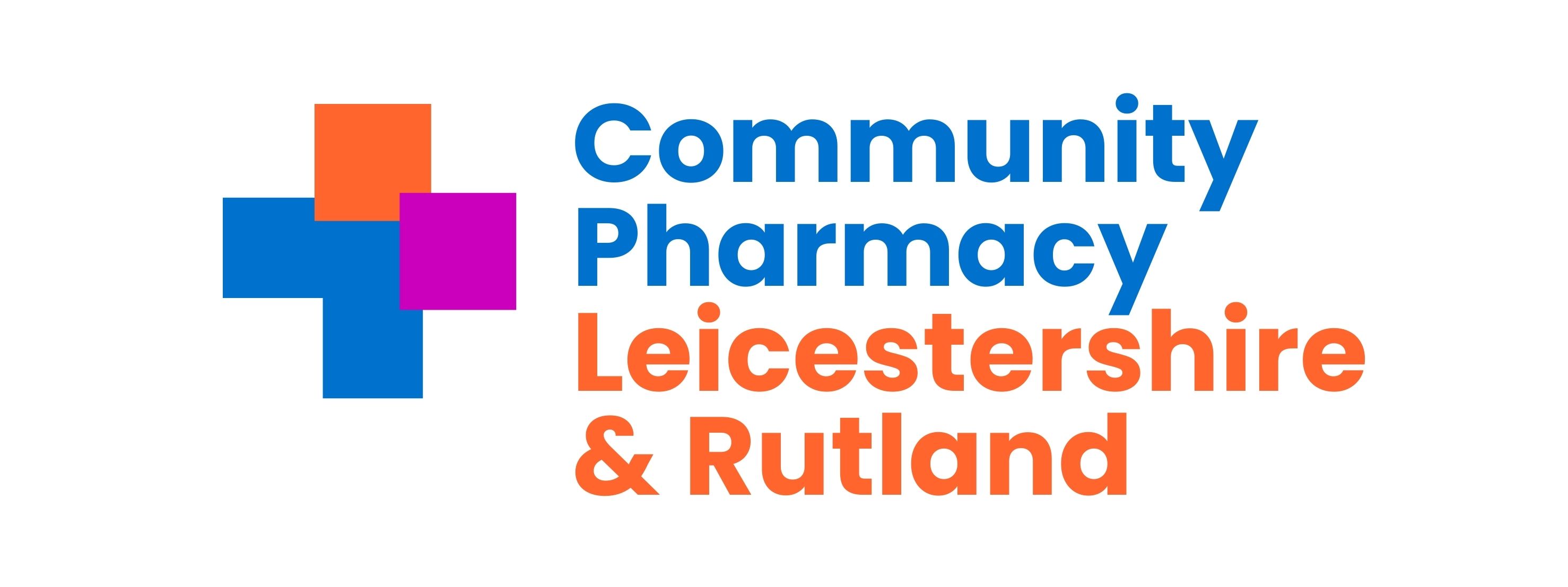 Agenda 1. Updates from Community Pharmacy Leicestershire and Rutland 2. Workstreams – regional and national 3. Shared care records Laura Godtschalk, LLR Care Record Programme ManagerSandra Taylor, LLR Care Record Benefits and Change ManagerHear from you-Tell us what is important to you/ matters arising
Updates
New Committee
Constitution 
1st July 2023 
10 members
6 Independent
1 Aimp
3 CCA
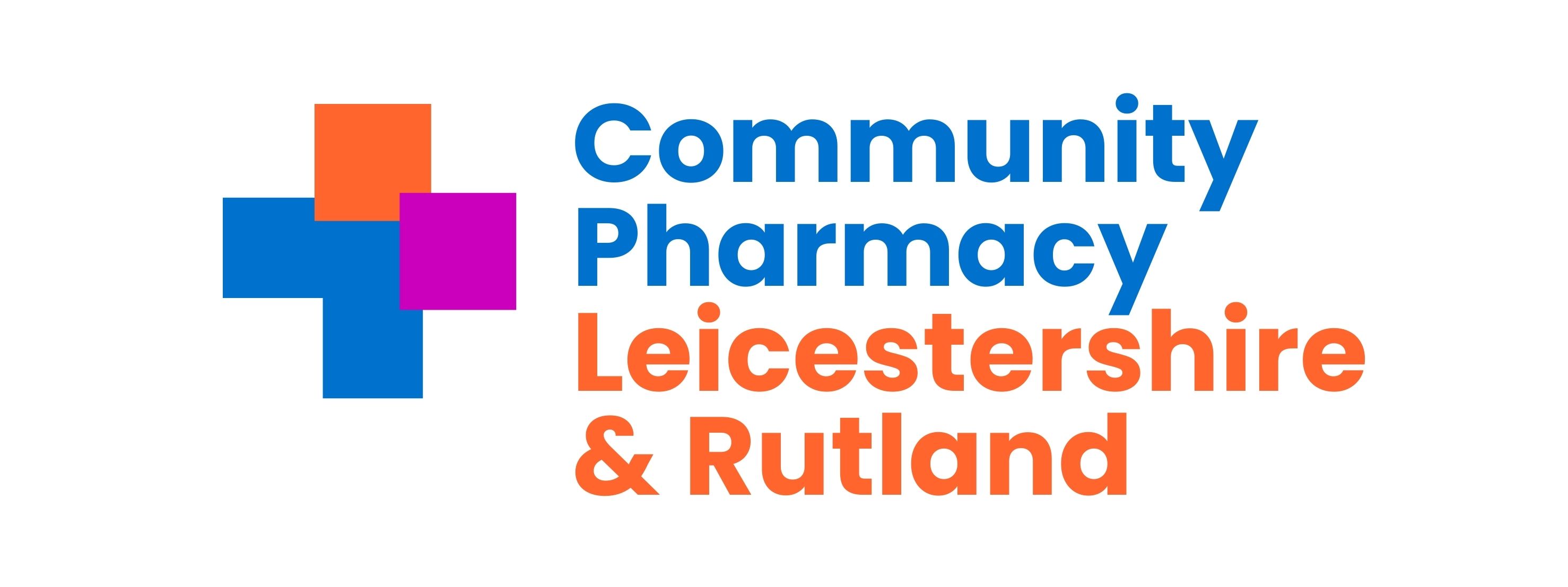 [Speaker Notes: SGM last year – you voted in following Wright review 
Triggered the election process
Committee a few weeks ago completed an induction afternoon with me and the Exec to help them settle and adapt in to their new role]
New committee- 1st Meeting on 1st Sept 2023
New executive and sub-committees
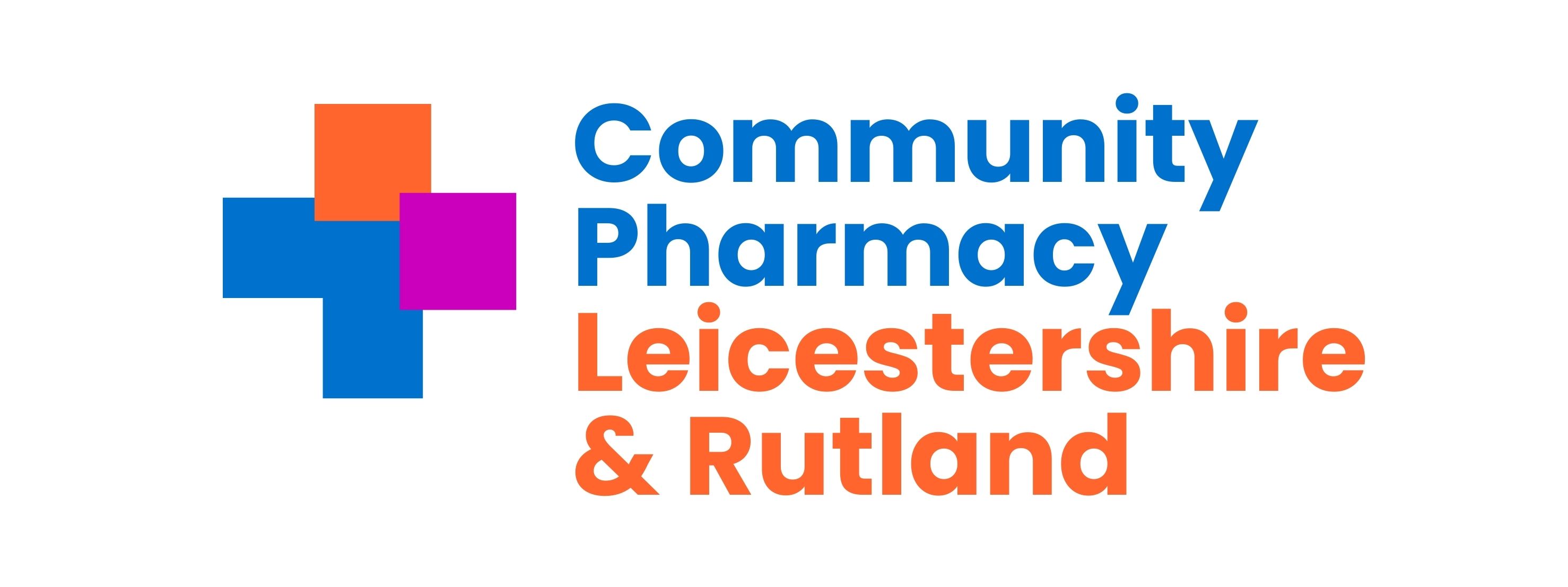 Social Media- FOLLOW US !
Facebook
Leicestershire & Rutland Community Pharmacy | Leicester | Facebook
 
Instagram 
Community Pharmacy Leicestershire & Rutland (@communitypharmaciyllr) | Instagram
 
LinkedIn 
https://www.linkedin.com/in/community-pharmacy-leicestershire-and-rutland-577723276
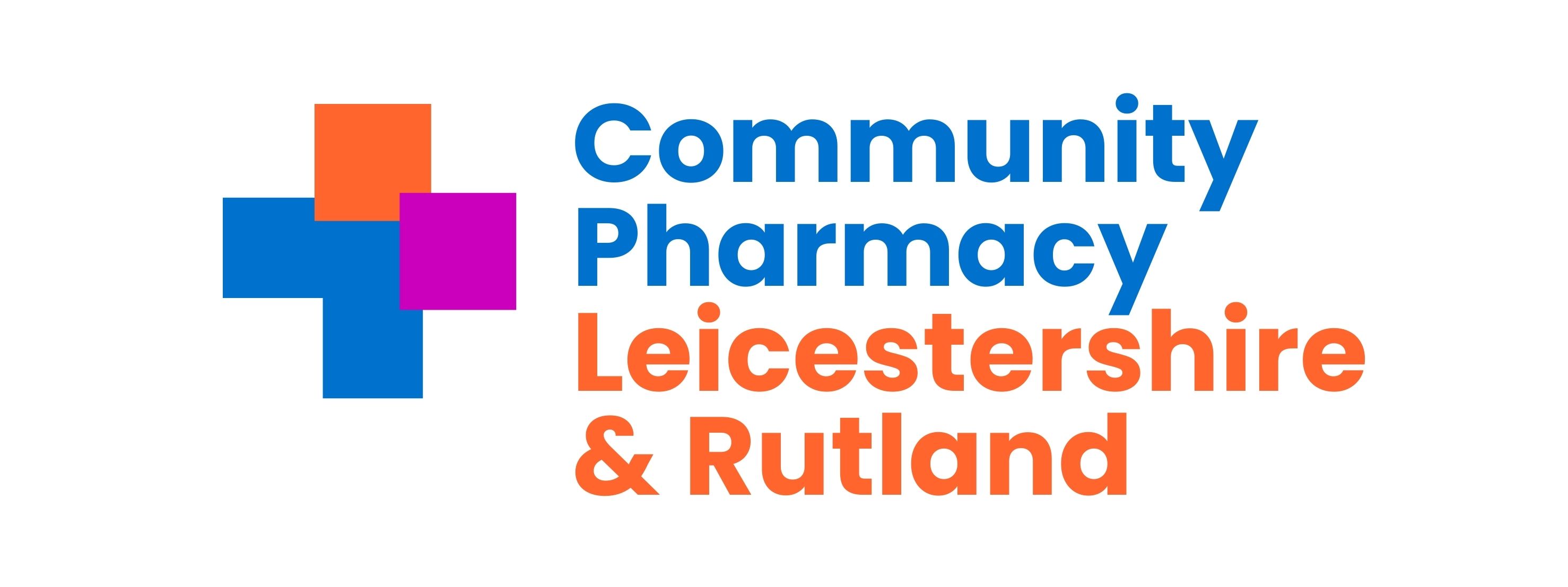 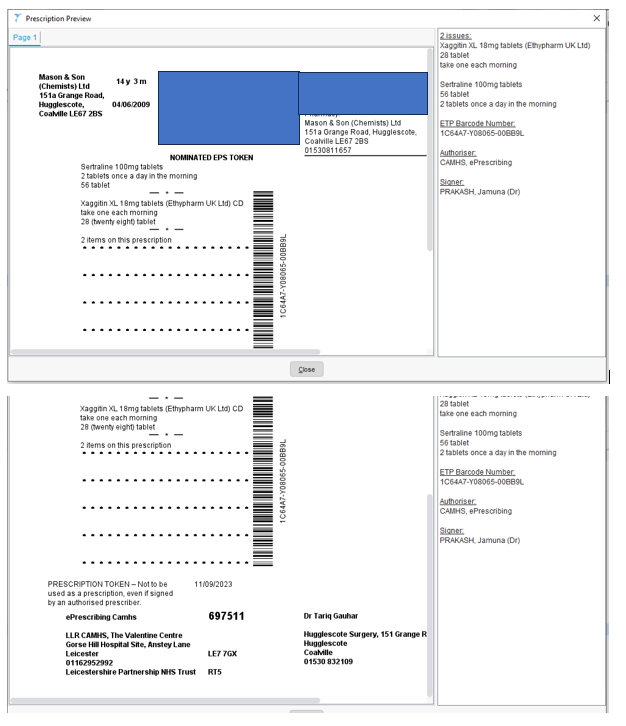 Leicestershire Partnership Trust- CD Rx  

We are getting several scripts rejected / queries from community pharmacy because the prescribers name is not included on the EPS script. 

We’ve checked regionally and with the NHSBSA and there is no need to include this as long as we have spurious code (team) details on the Rx.
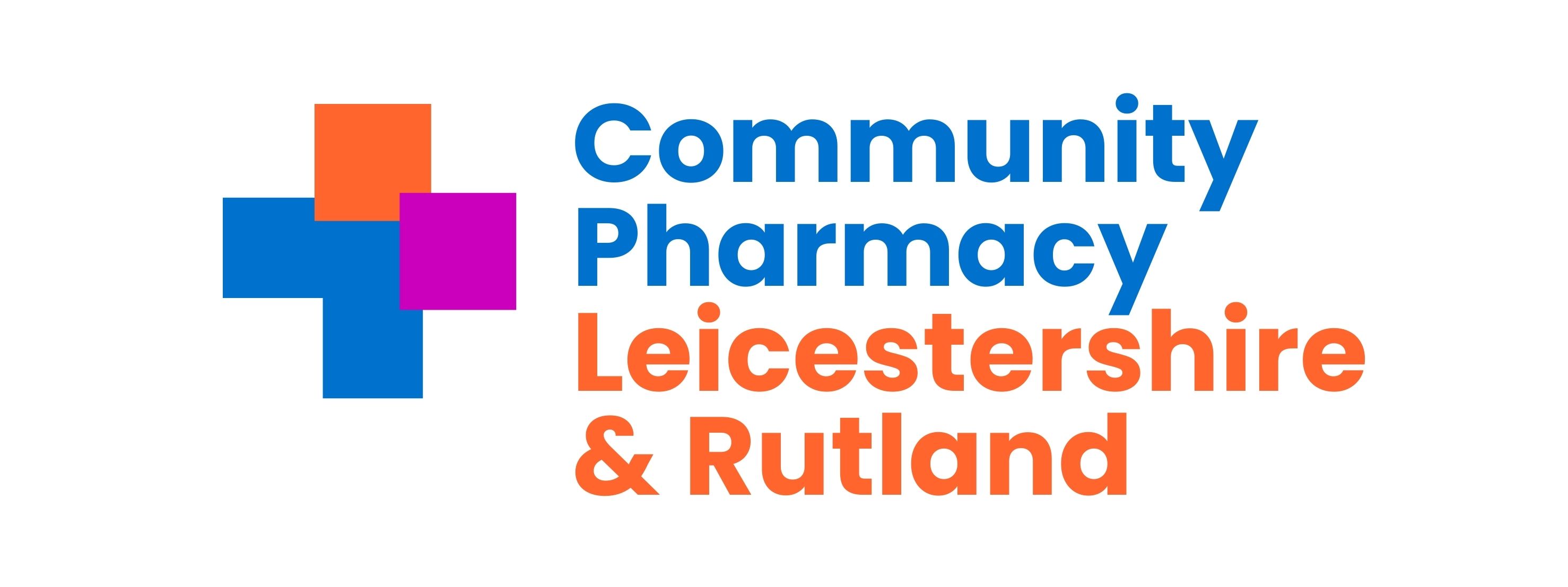 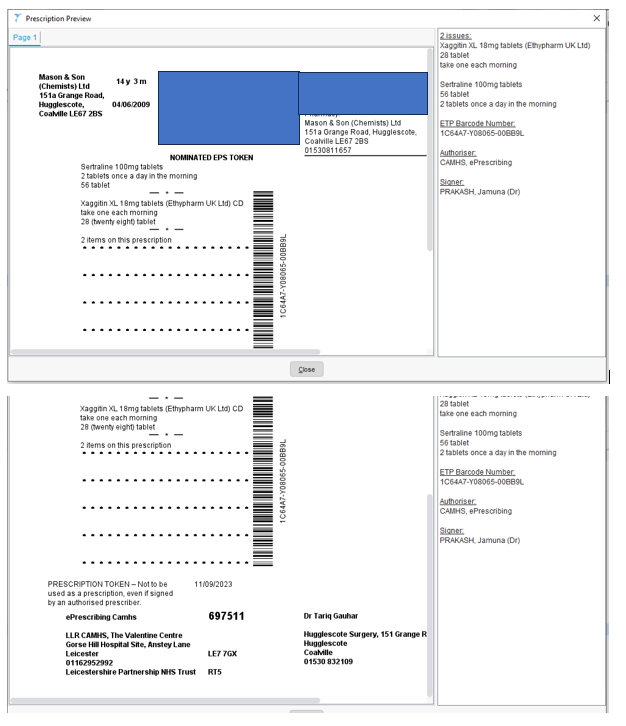 I spoke with our regulations team on this topic previously: They had explained that on the issue of whether the prescriber's name must appear on the CD prescription - interestingly, the answer is no. 

The address, and indication of the kind of prescriber is required but not explicitly the name. I expect some might choose to add to CD register prescriber name, but that also may not be required and may be a good practice.  
 
I believe the prescriber type may be within the EPS message even if not printed on the EPS token.
 
The signature for EPS prescriptions is of course the advanced electronic signature implicit and associated with whichever individual prescriber - the prescriber had required a Smartcard to generate the prescription. Arguably the electronic signature and existence of the EPS script provides more security than any sight of an ink signature on paper.
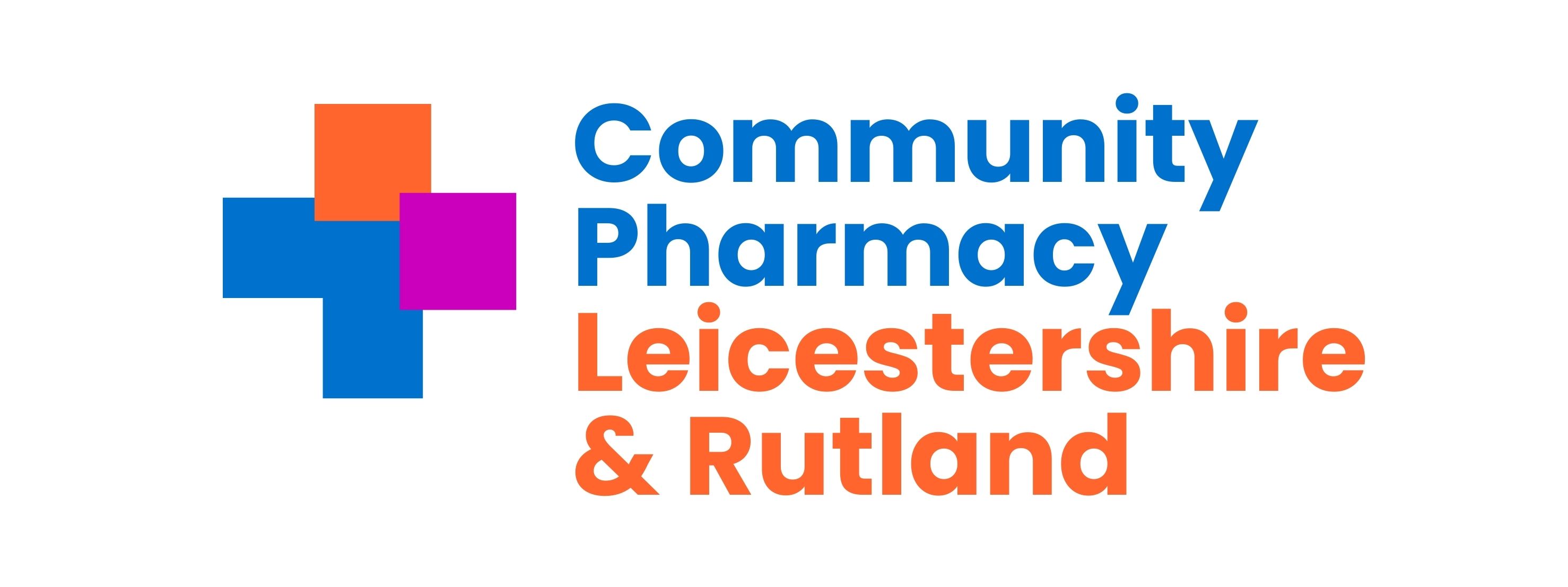 Delivery plan for recovering access to primary care (PCARP)
On 9th May 2023, the Government and NHS promised a £645m investment in community pharmacies over the next two years to support a pharmacy common conditions service, along with expansion of the NHS Pharmacy Contraception and NHS Hypertension Case-Finding services.

Expand pharmacy oral contraception (OC) and blood pressure (BP) services this year, to increase access and convenience for millions of patients, subject to consultation. (31st Dec 2023) 

Launch Common Conditions Service (CCS) formerly known as Pharmacy First so that by end of 2023 community pharmacies can supply prescription-only medicines for seven common conditions. (31st Dec 2023) 

Uncomplicated UTI / Shingles / Impetigo / Sinusitis / Infected insect bites / Acute otitis media/ Sore throat 

This, together with OC and BP expansion, could save 10 million appointments in general practice a year once scaled, subject to consultation.
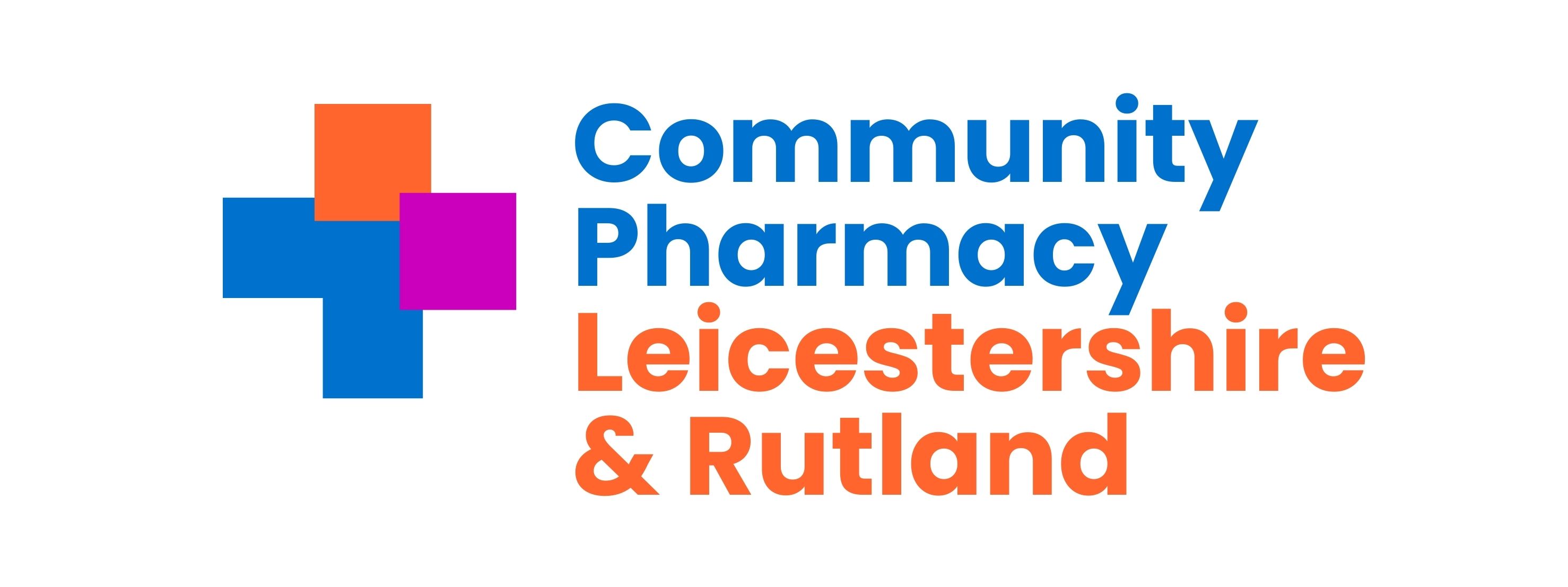 Workstreams
Workstreams
PQS Drug Tariff Part VIIA PQS 27042023_0.pdf (nhsbsa.nhs.uk)
Drug Tariff Part VIIA PQS 27042023_0.pdf (nhsbsa.nhs.uk)
To qualify for the Pharmacy Quality Scheme (PQS) 2023/24 payment, pharmacy contractors will have to meet the gateway criterion by the end of 31 December 2023.
 Pharmacy contractors must claim payment for the PQS 2023/24 quality criteria during the declaration period, which is between 09:00 on 5 February 2024 and 23:59 on 1 March 2024
Reduced Year 5 Community Pharmacy Contractual Framework (CPCF) PQS scheme launched on 1 June 2023.
1 gateway criterion NMS
3 domains Medicines Optimisation, Respiratory and Prevention
FAQs pertaining to palliative and of end of life drugs can be found here Pharmacy Quality Scheme - PSNC Website
Please see link for updated medication list and provider list that stock the medication for the LLR Commissioned End of Life Service
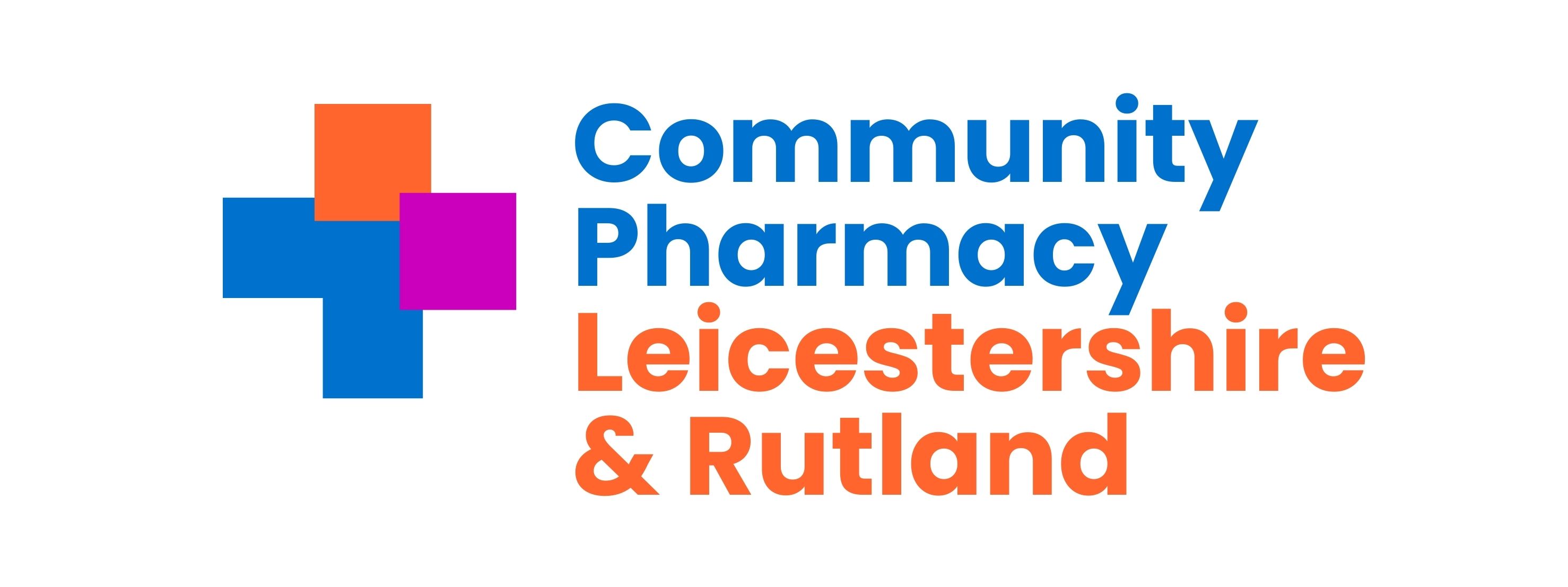 Services
DMS Training event 11th Oct
New tools on their way 
October UHL & CP event 11th Oct  
Triangulate Trust, CP and GP Practice 
Improve understanding and value of DMS 
It is an essential service
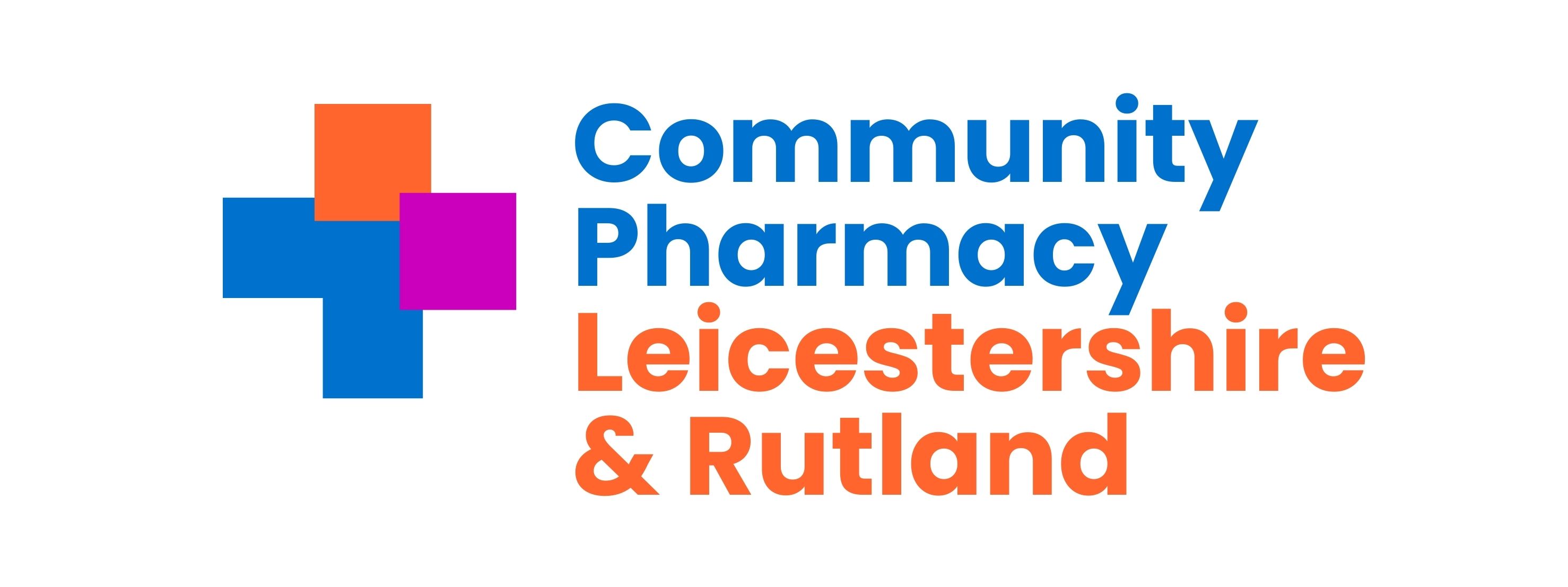 Services
BP Check Service- New resources on website
ABPM support
Updated content on website
 Training – BP Checks Training Opportunity
About the Pharmacy Blood Pressure Checks Service
BP Service Resources for Pharmacies
BP Service Resources for Surgeries
ABPM-Service-Support
Blood Pressure Check Service IT system Update
Ambulatory Blood Pressure Monitors (ABPM) – device support
A&D:                   https://medical.andprecision.com/product/tm-2440/
HingMed:          https://www.emthealthcare.co.uk/p/79066/wbp02a
Meditech:         https://www.pmsinstruments.co.uk/acatalog/Meditech-ABPM-06.html
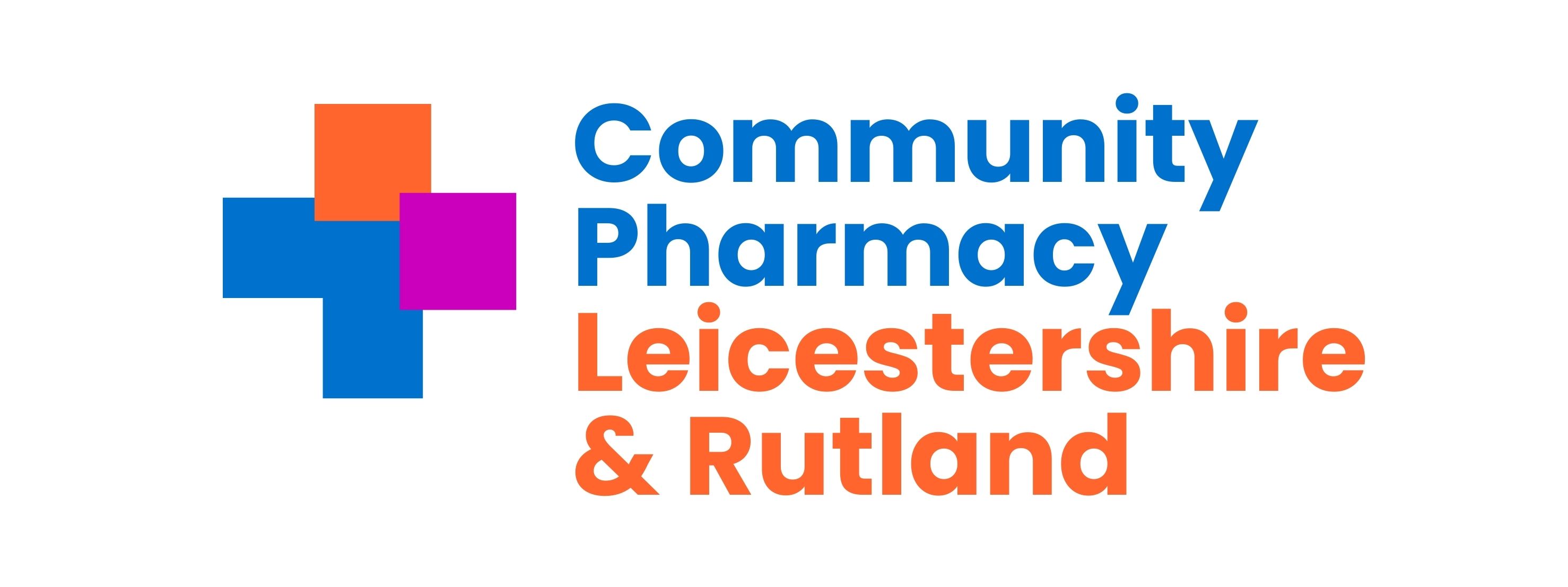 Services CPCS  Today the LLR LPC area is the highest CPCS performer in the Midlands region.
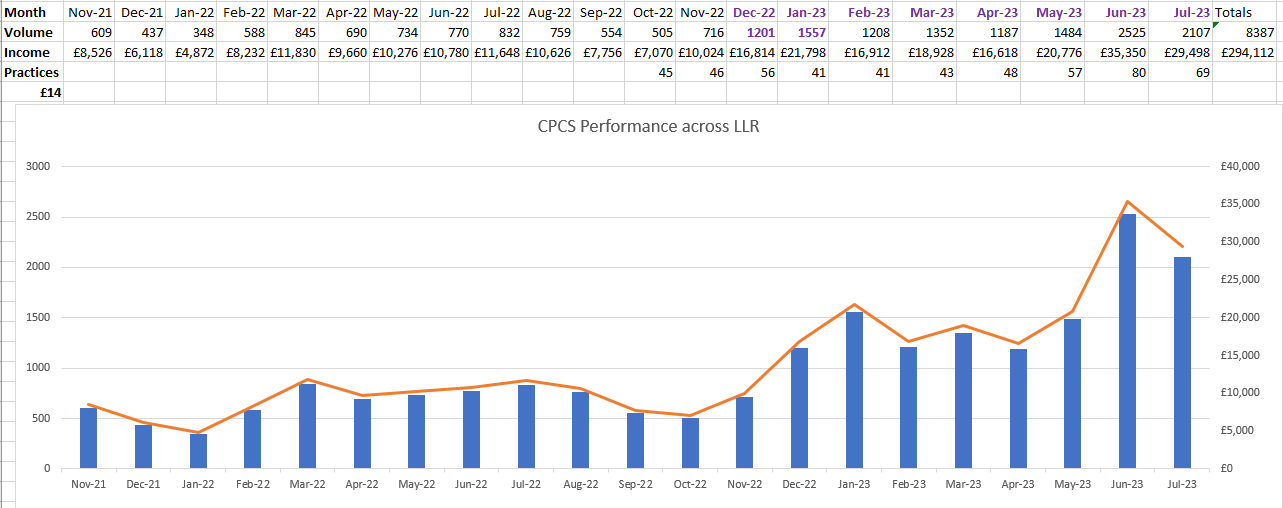 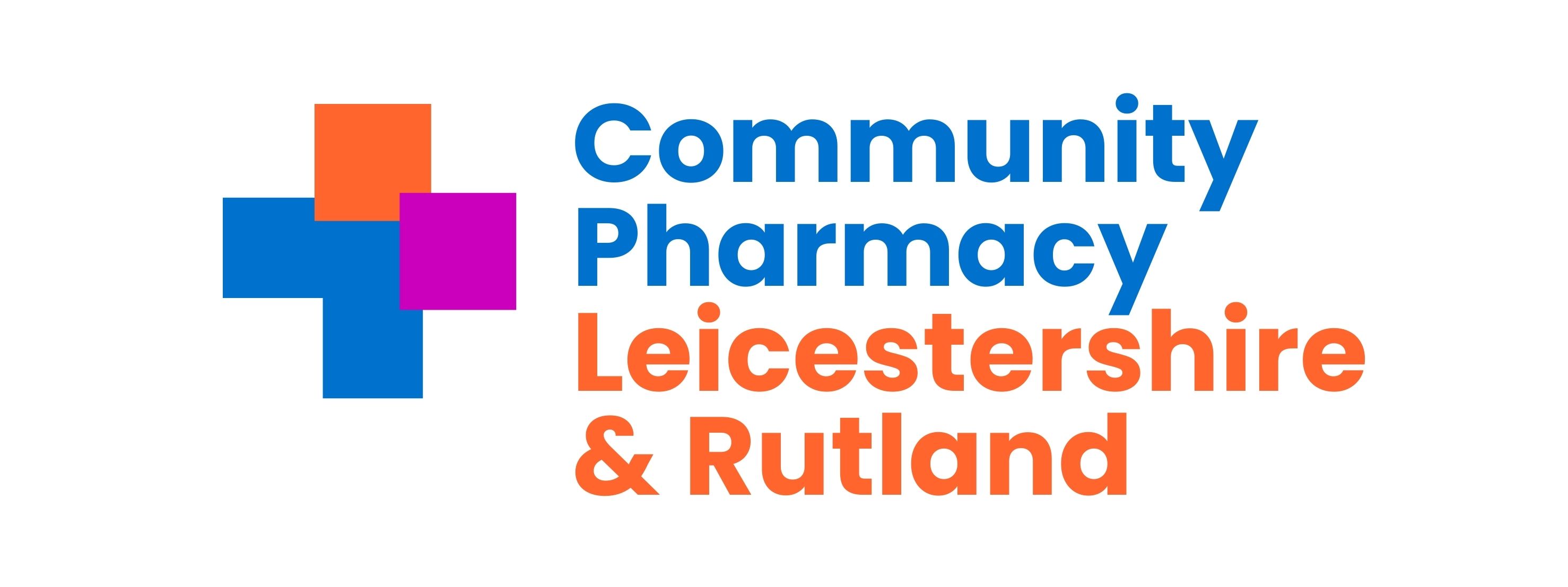 CPCS
CPCS IT Provider Pays  – chasing and follow ups
Contact PharmOutcomes if you wish to remain with them and complete the process to put a contractual agreement in place
Contact one of the other assured providers and put a contractual agreement in place with them 
Deregister from providing CPCS
Please use the resources available on website including the toolkit. 
Toolkit is a conversation starter.
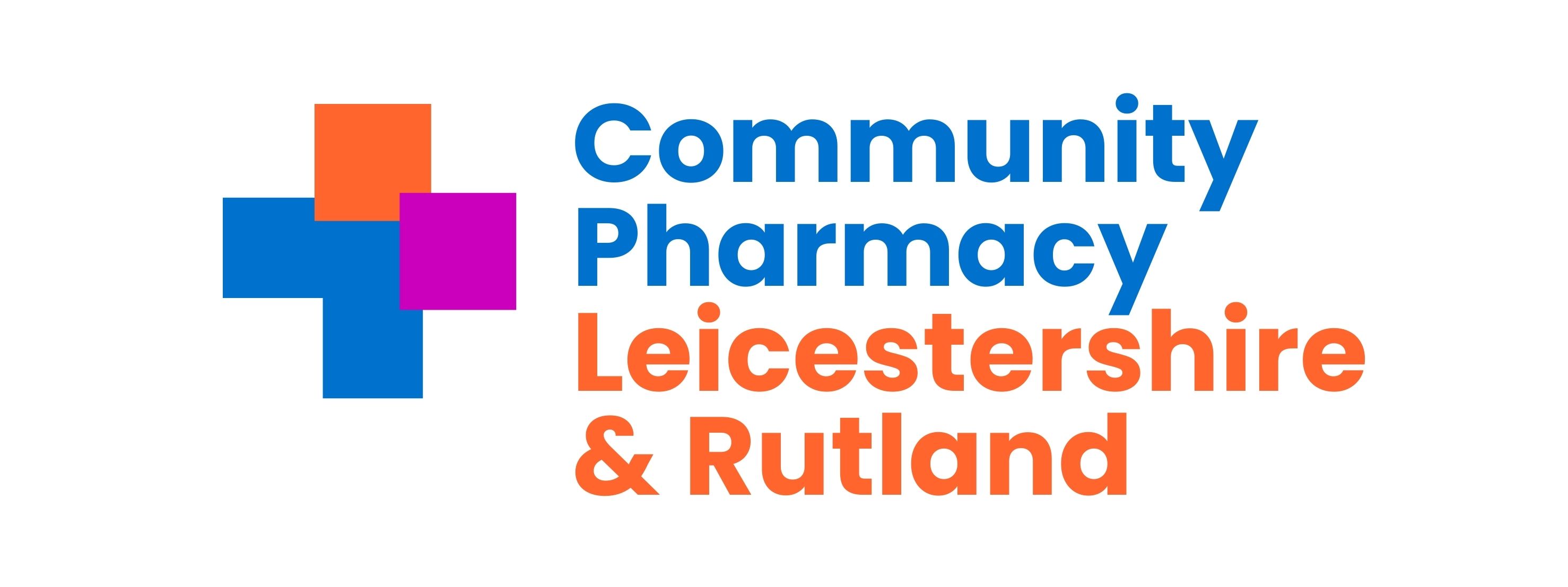 Contractor Resources and Support
Monthly updates
Website – Contact us
Newsletter 
Deadline tracker
Regional correspondence Regional Correspondence – Community Pharmacy Leicestershire and Rutland
Report an issue - Report an issue – Community Pharmacy Leicestershire and Rutland Allows contractors to report issues easily using the web form 
Contact the chief Officer -Contact the Chief Officer – Community Pharmacy Leicestershire and Rutland – Allows contractors to book a 1-2-1 private 15 min meeting with the CO to discuss and highlight sector specific issues
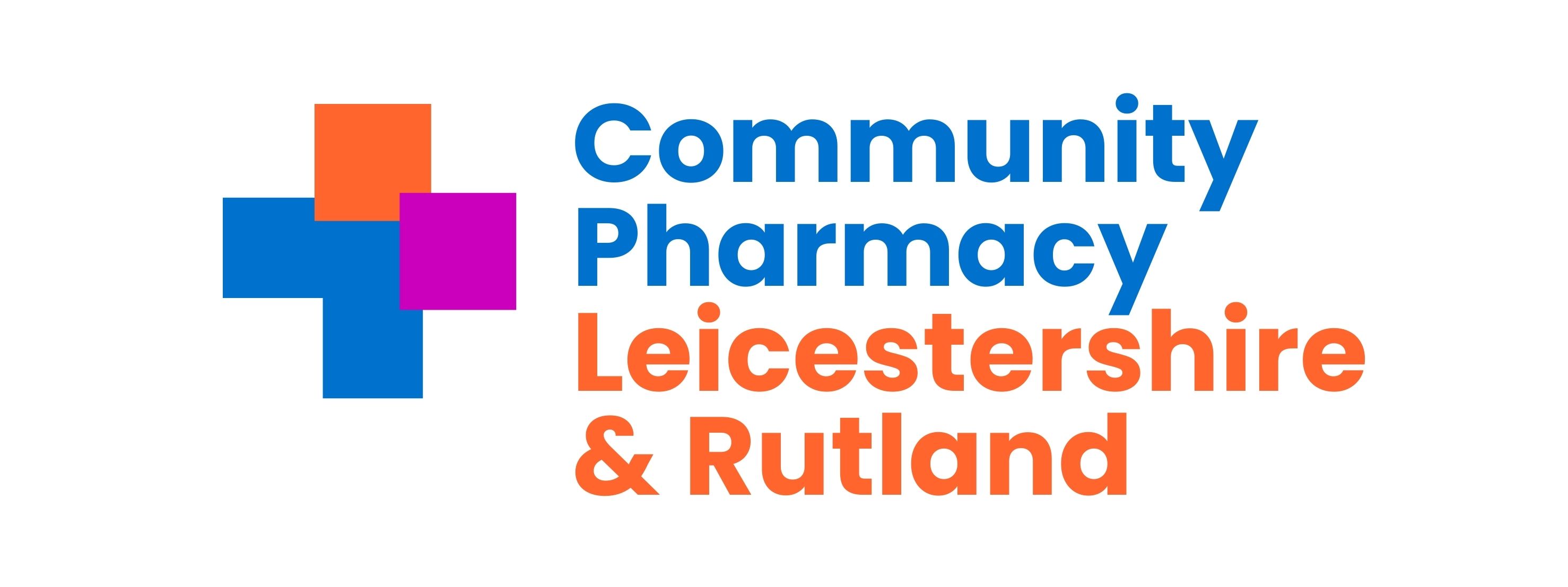 Events planned for Sept & Oct
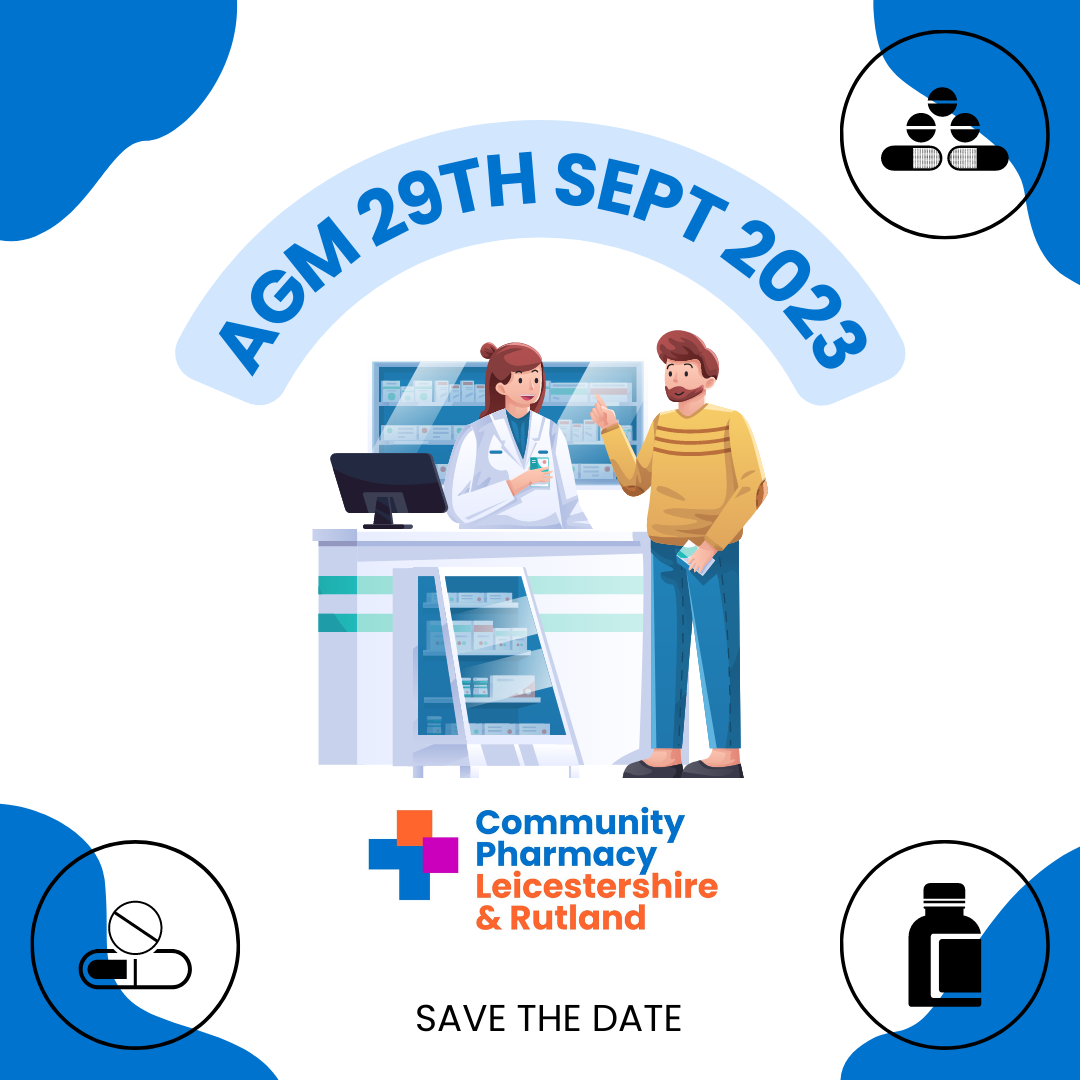 6:15pm buffet 
7pm start 
Hotel Brooklyn Leicester LE2 7QS 

Register for tickets now 

Pharmacists, Techs, PMs, AMs and Superintendents 

https://www.eventbrite.co.uk/e/693946060347?aff=oddtdtcreator

ABPM training EMT / A&D bring your device
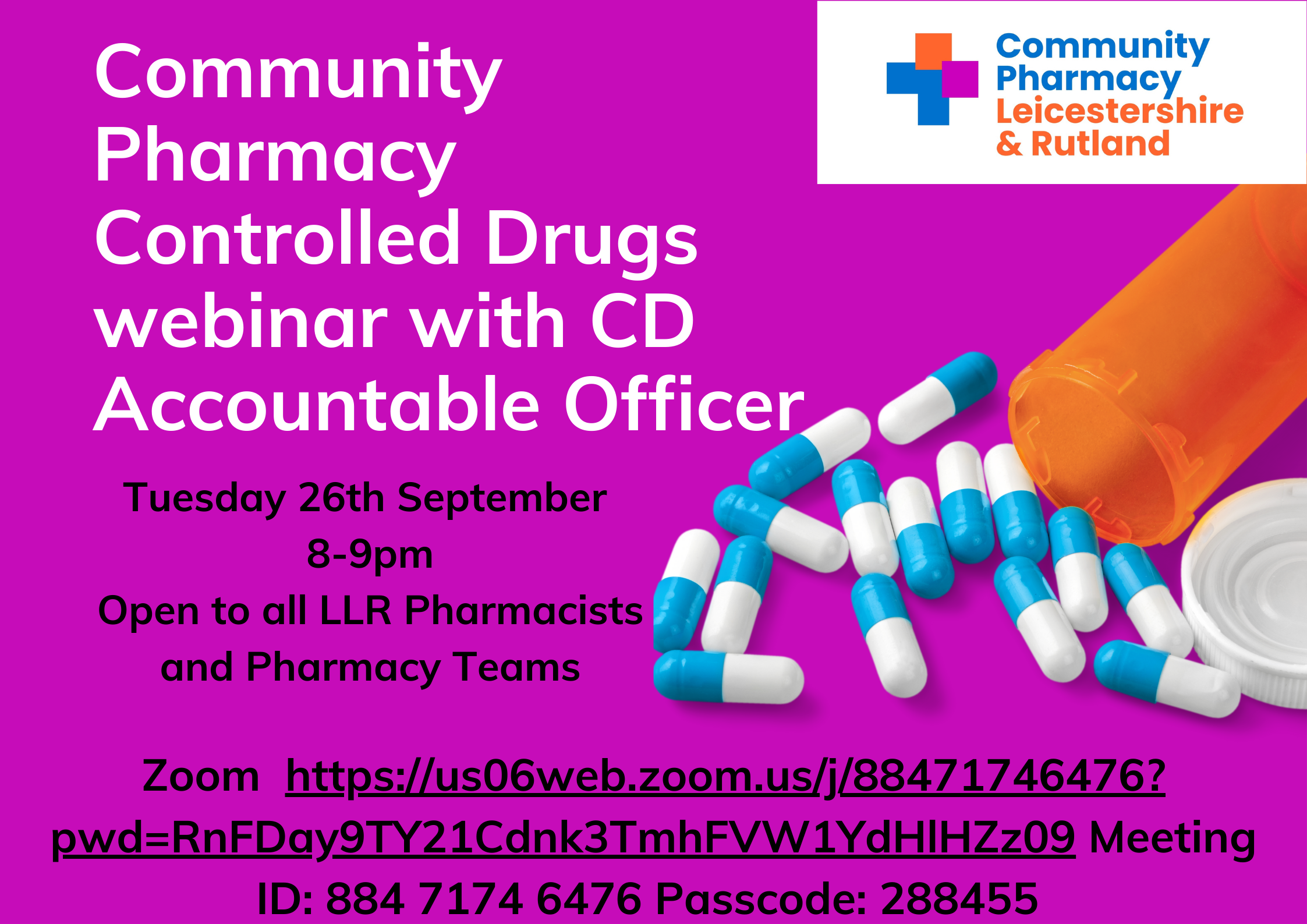 CD webinar will be AO and Turning Point.
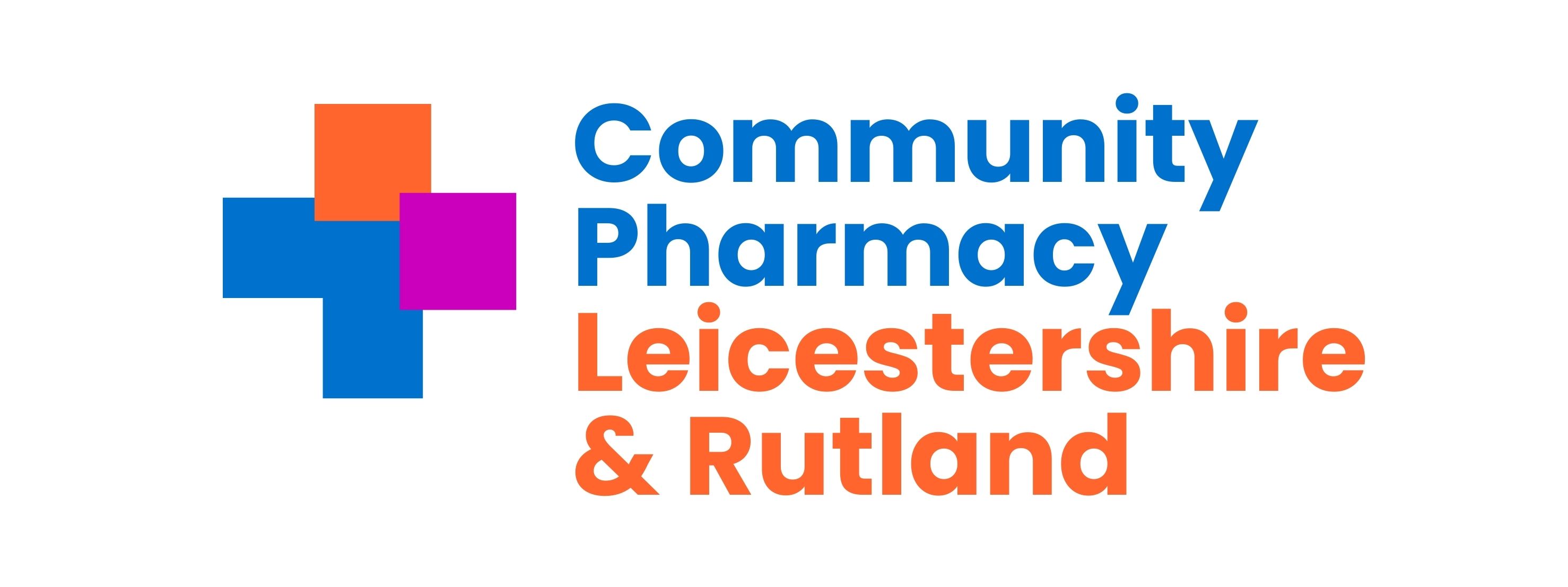 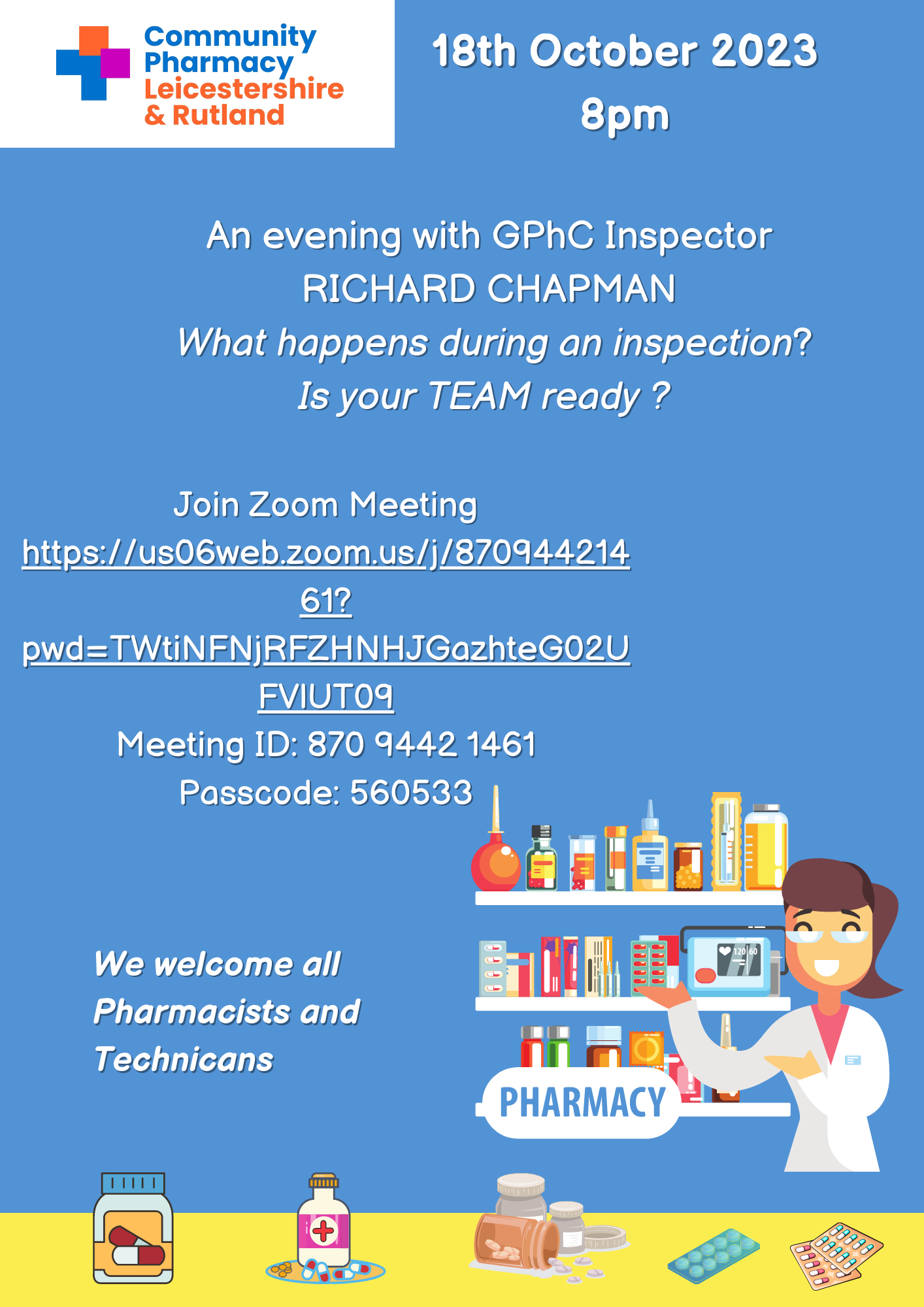 SAVE THE DATE 

GPhC Inspector led webinar 

Interactive 

Opportunity to ask questions
 
Support Pharmacy teams in preparing for an inspection  

Pharmacists, PMs, Technicians, AM, Superintendents
Community Pharmacy Leicestershire and Rutland in partnership with The Leicester, Leicestershire and Rutland ICB are inviting pharmacy professionals from all sectors of practice to join a whole system Discharge Medicines Service (DMS) learning event. Please share with your practice pharmacist
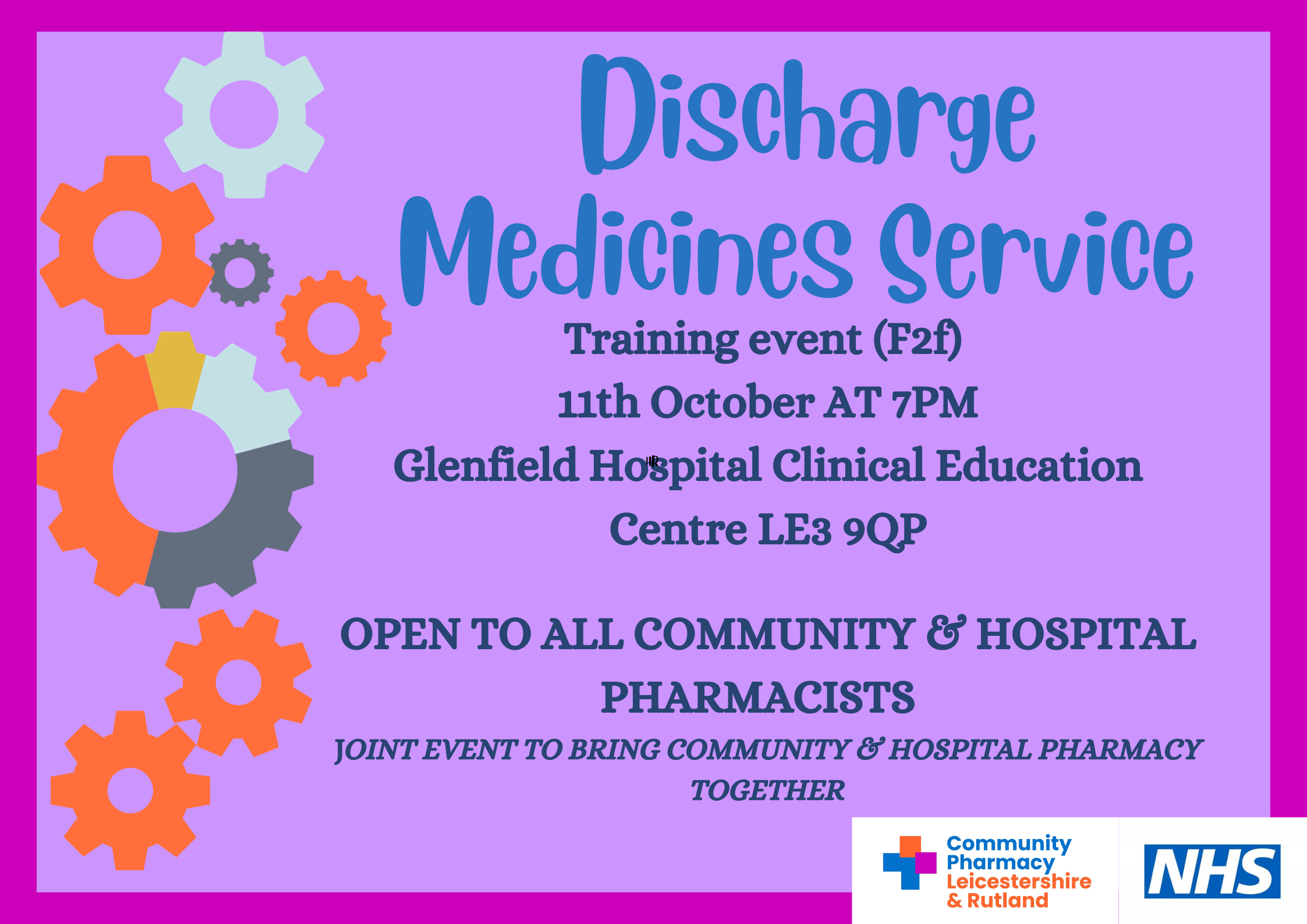 Registration form and QR code for the DMS event 
https://forms.office.com/e/xYs3GgTgdN
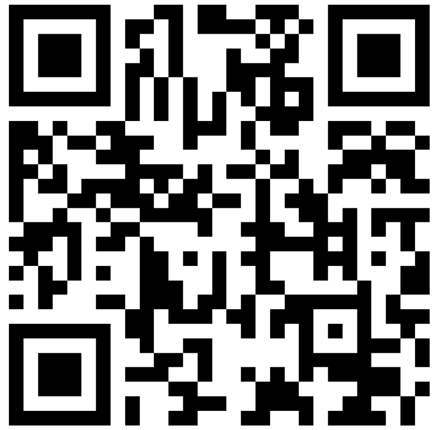 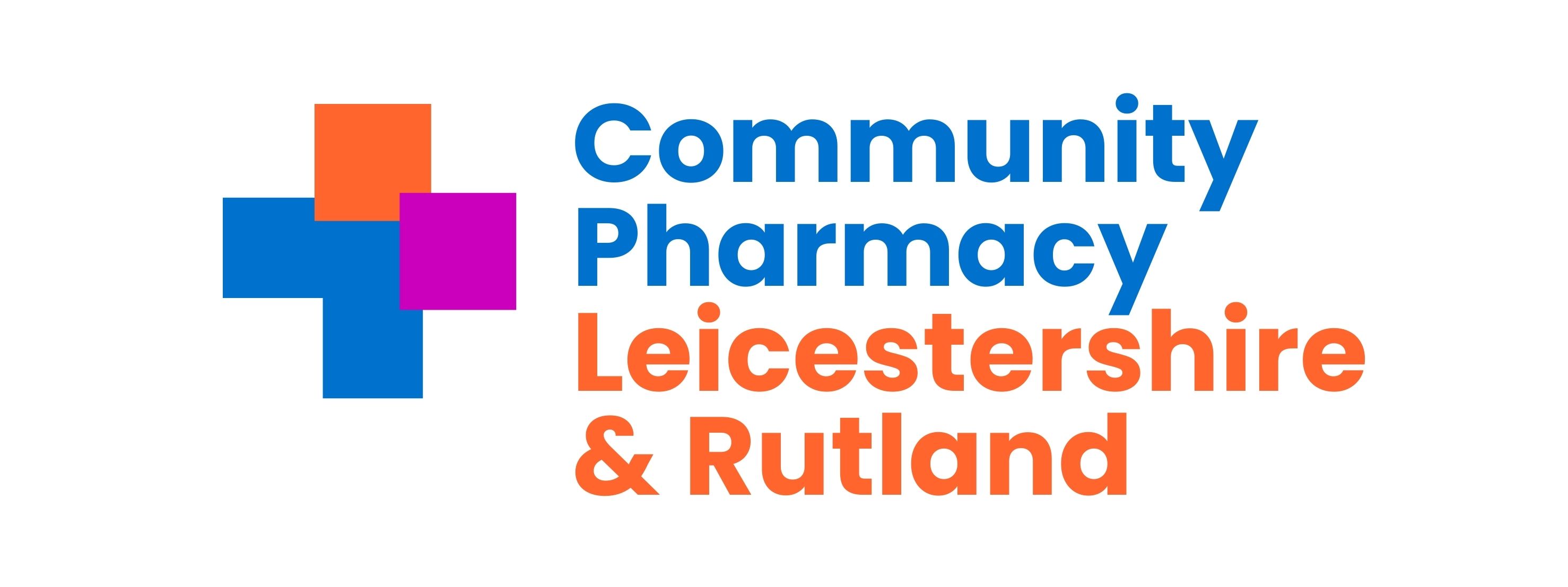 World Pharmacist Day Monday 25th Sept 2023
World Pharmacists’ Day is a time when we pause to celebrate and be thankful for all that we have achieved as a profession – and the amazing work pharmacy teams do every day to enable people to stay healthy.
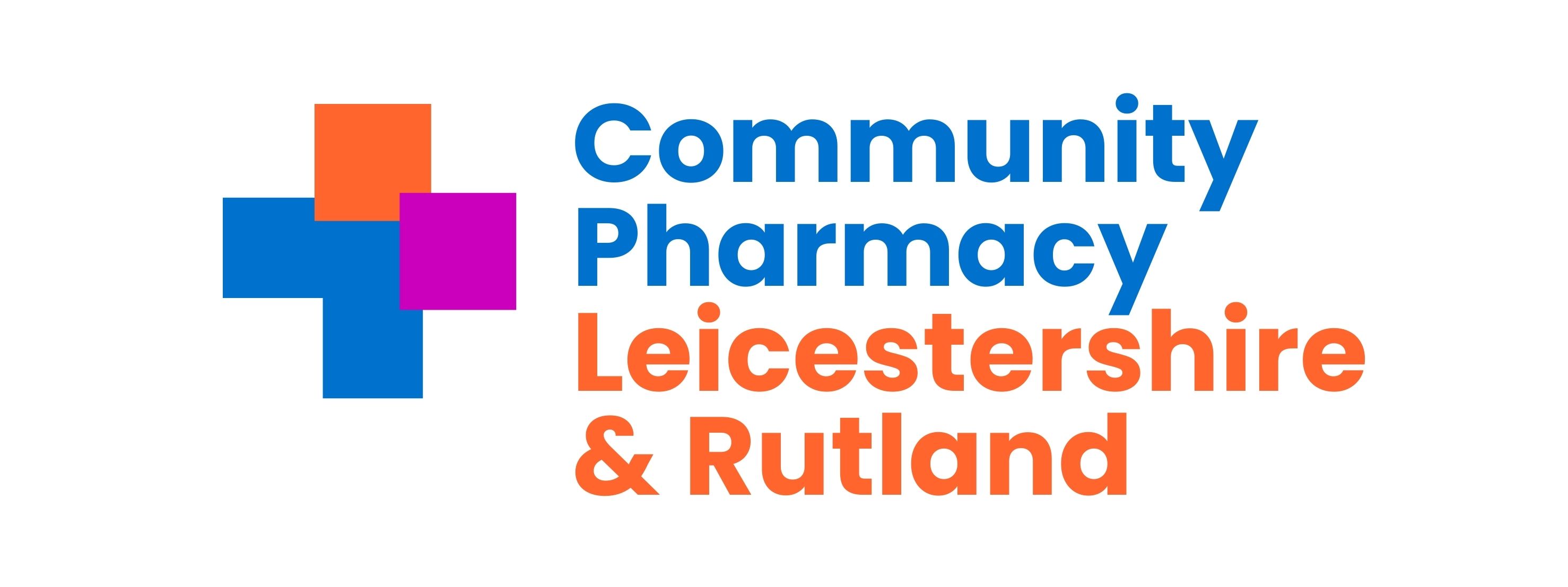 We will continue to have our open house surgery monthly 3rd Weds of every month at 8pm
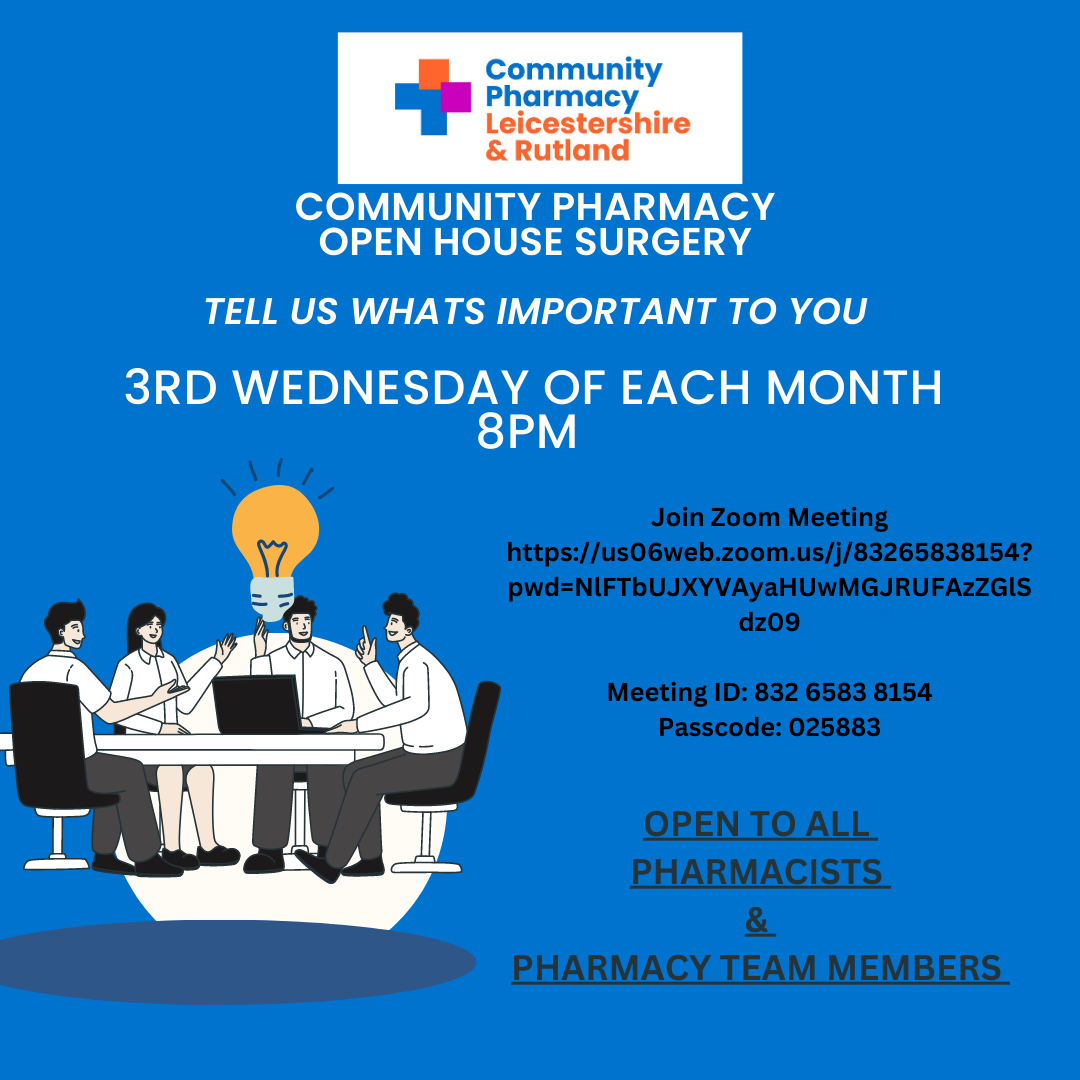 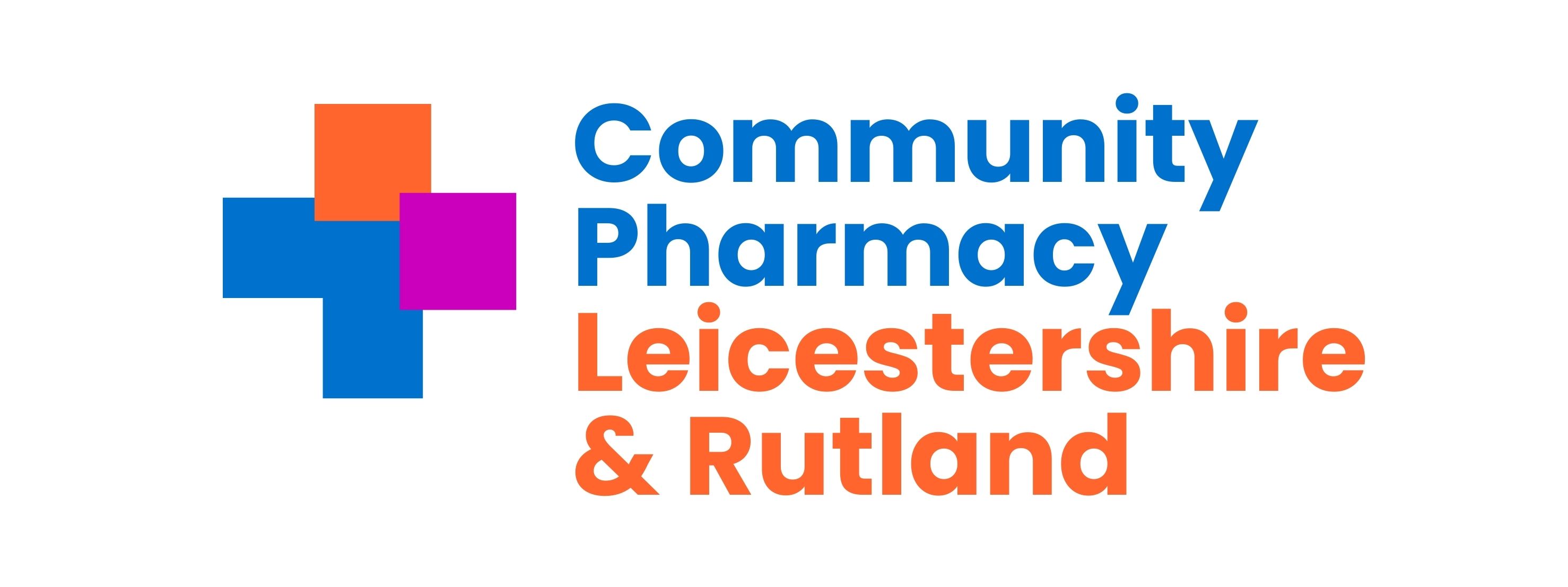 Questions
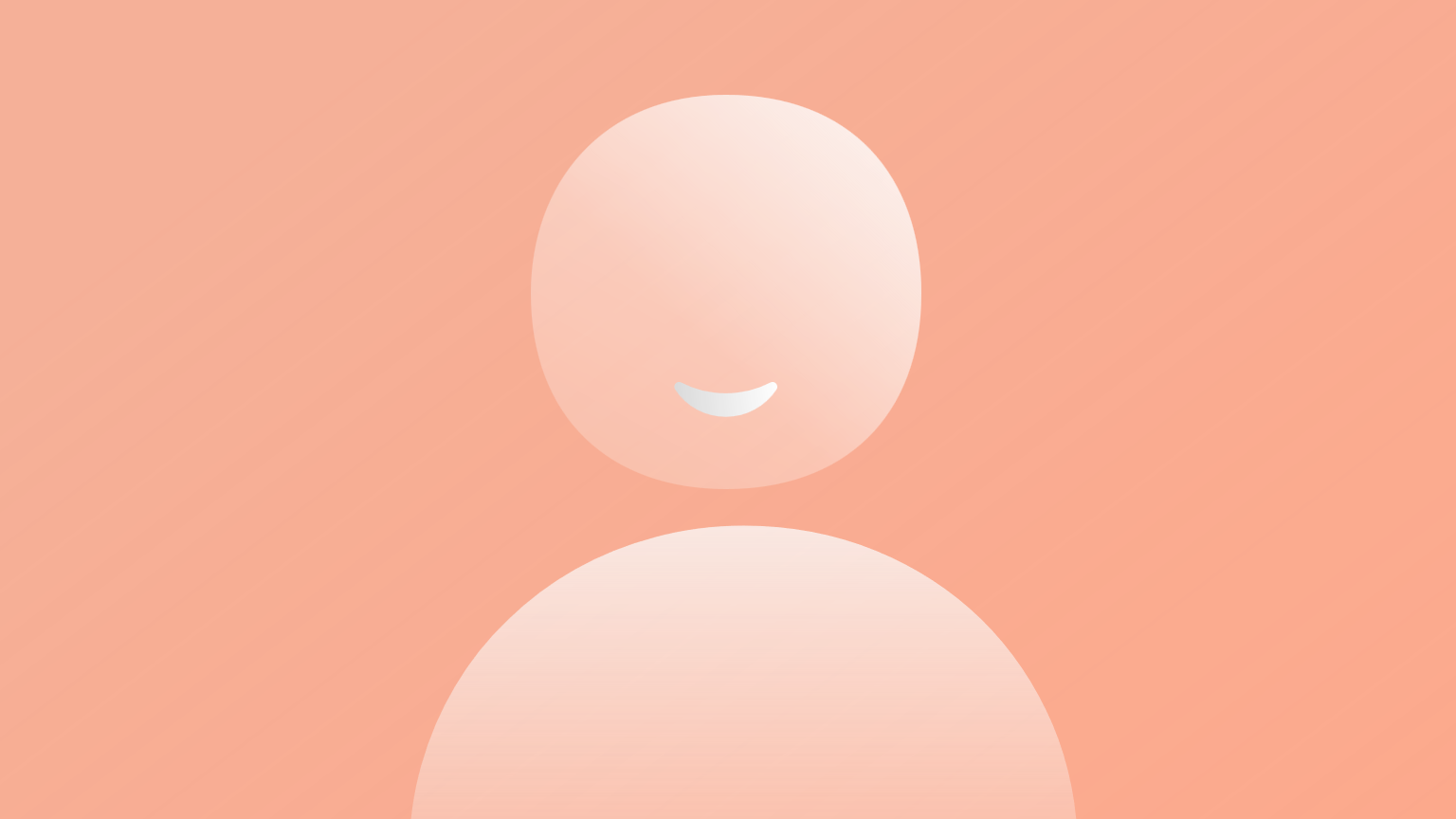 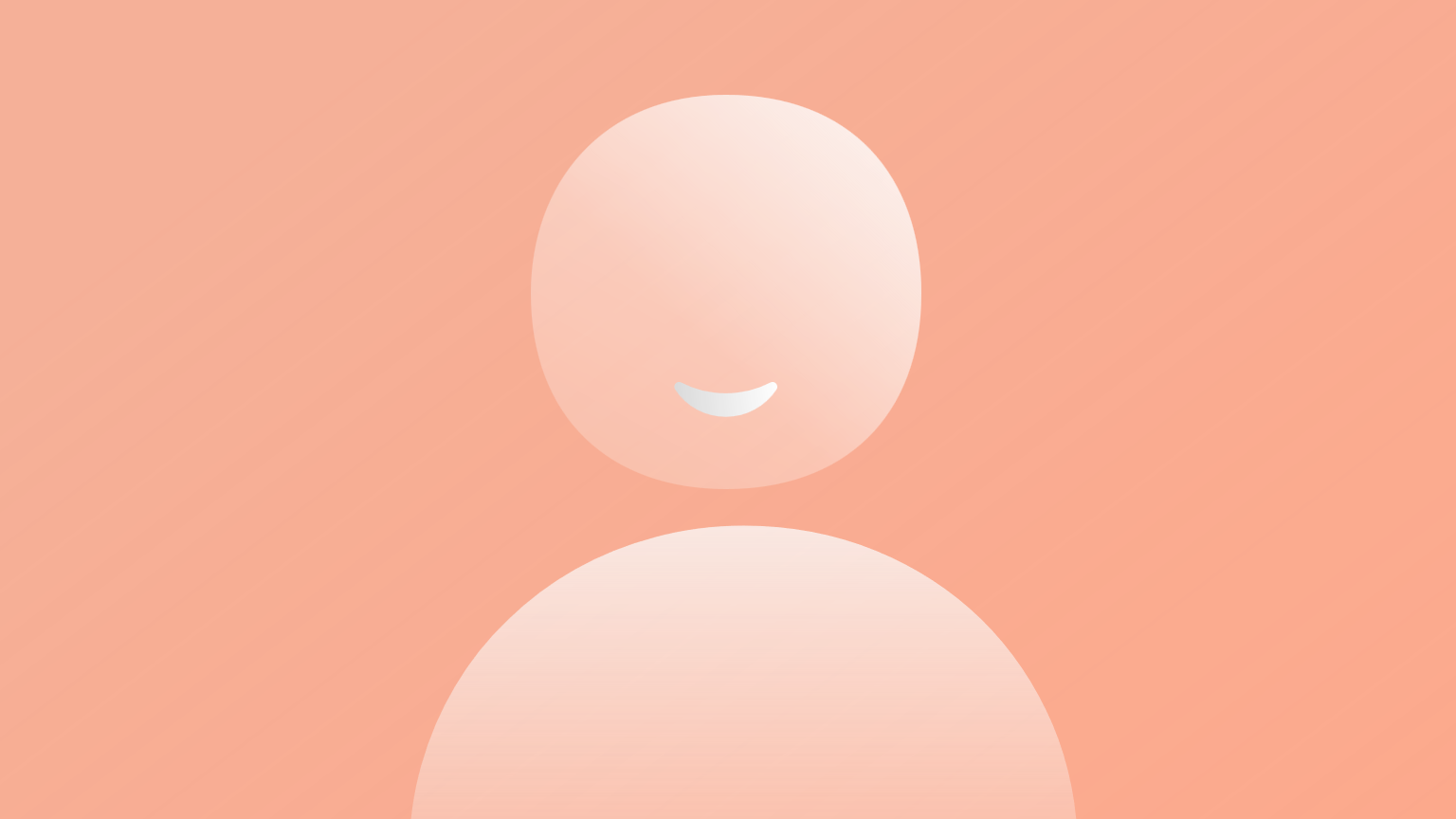 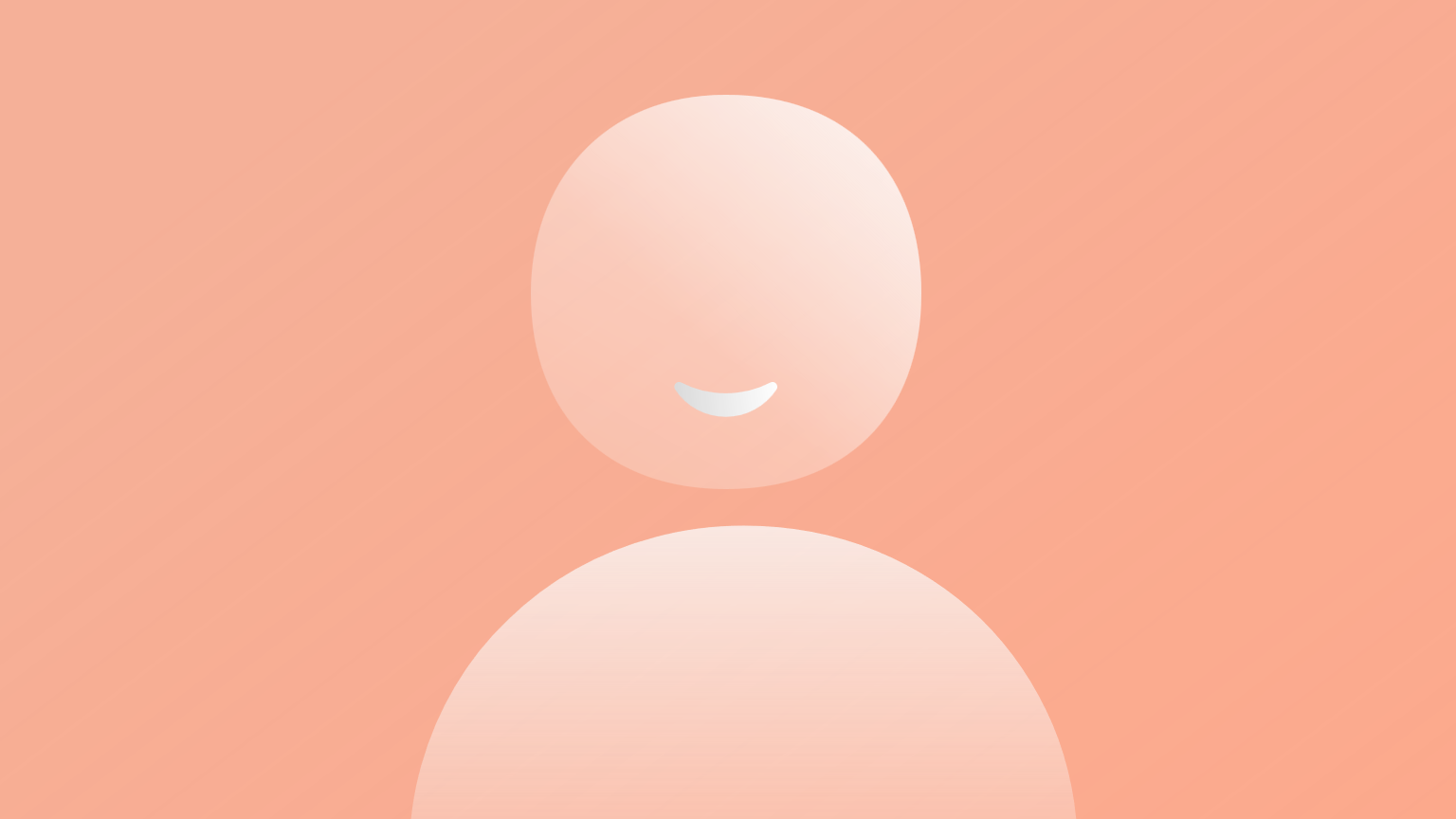 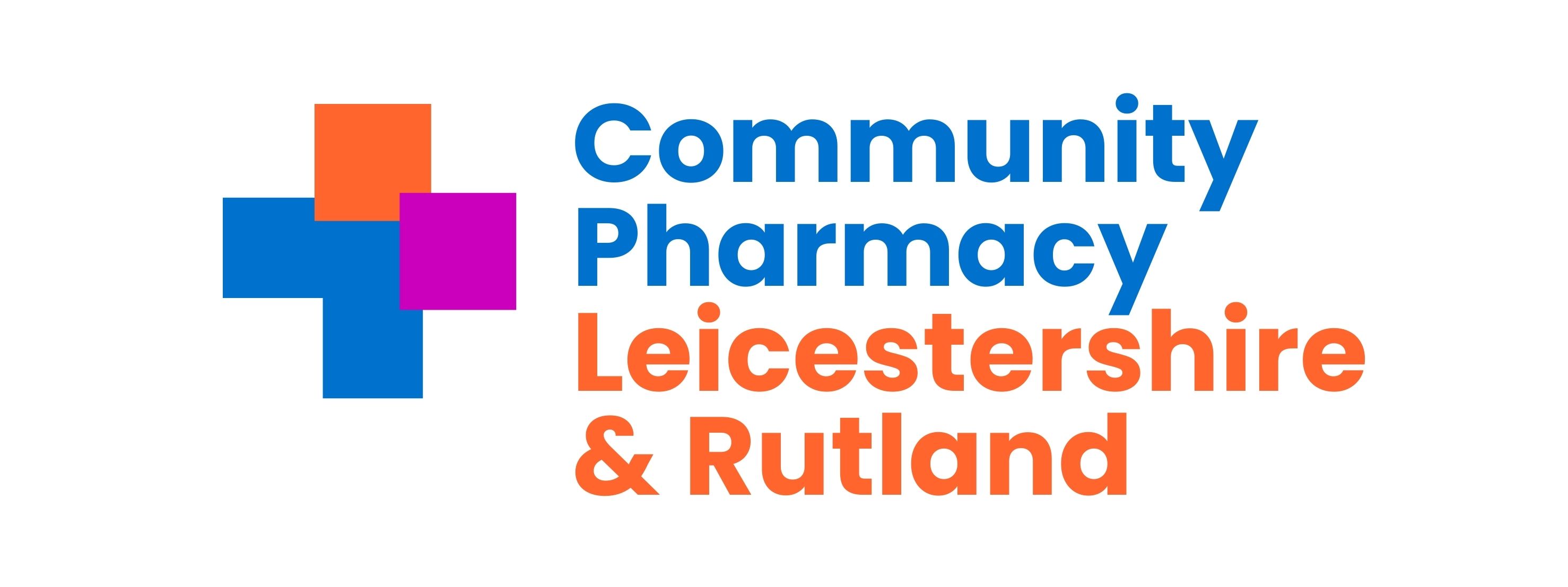 Shared Care Records (ShCRs)
ShCRs pull together information on a patient from several sources, such as GP and hospital records, so they contain extra information compared to the NHS Summary Care Record
e.g., important vaccine information including eligibility/ blood test results/ drug allergies/ previous ADRs.
The LLR ShCR programme will for the first time allow all LLR communities pharmacy access to the patient’s ShCR. 
Accessed through a web app
Establish Community Pharmacy discovery and benefits group 
Are you interested in being a pilot site? 
Drop your email address in chat
Email chiefofficer@leics-lpc.co.uk
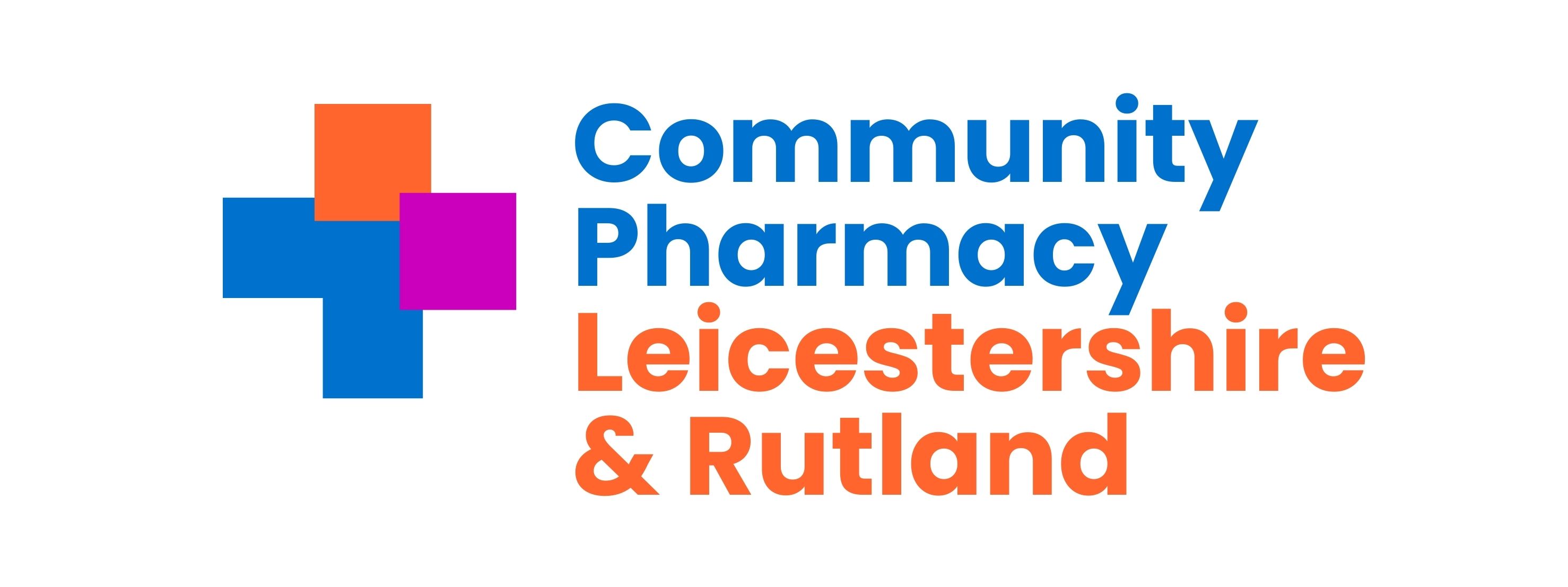 Questions & Discussion
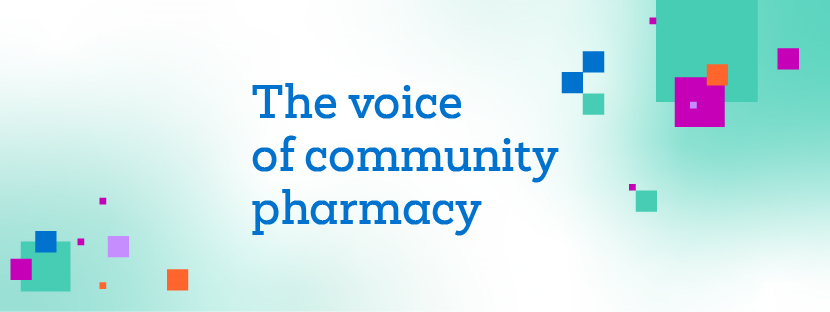 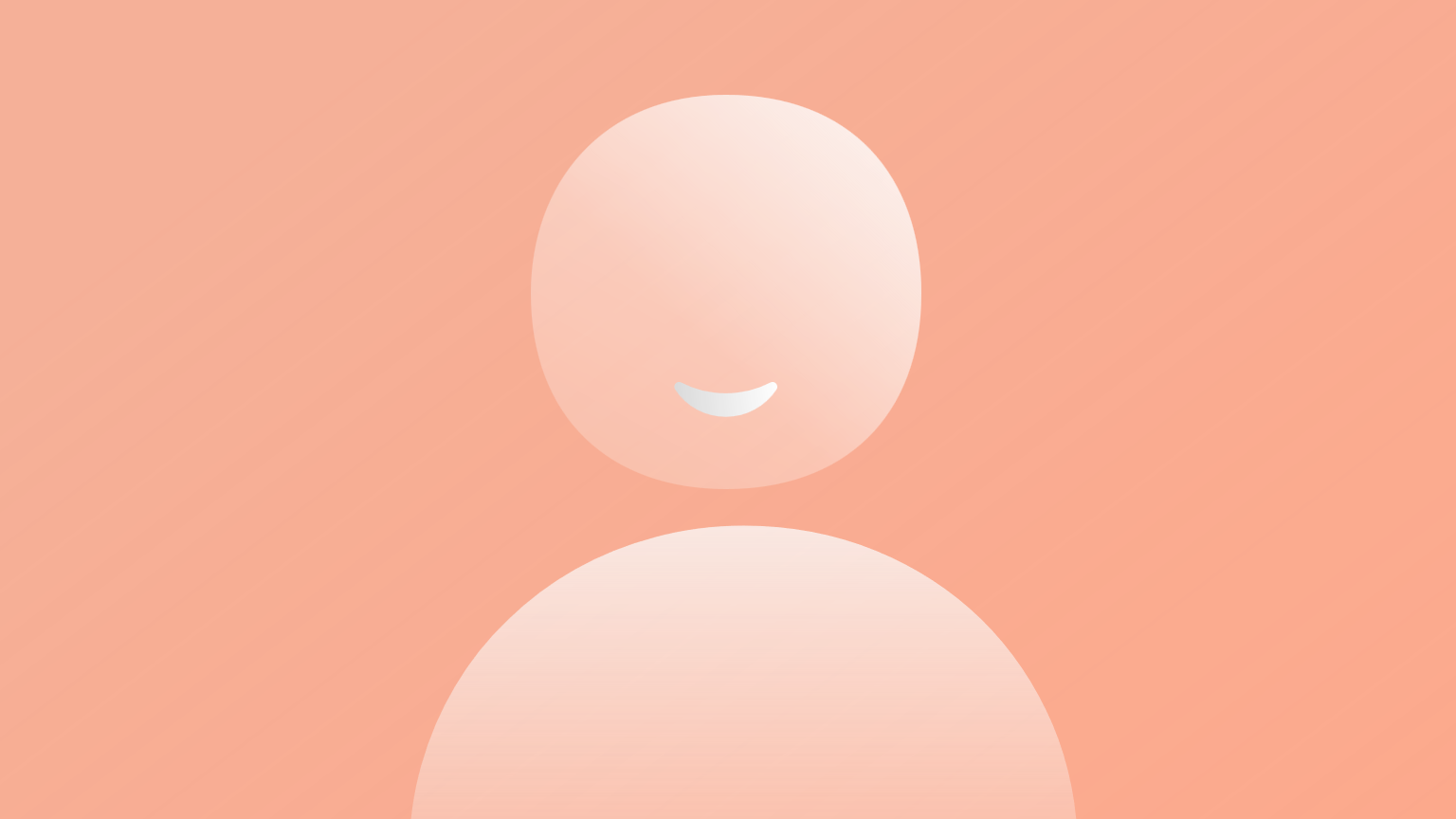 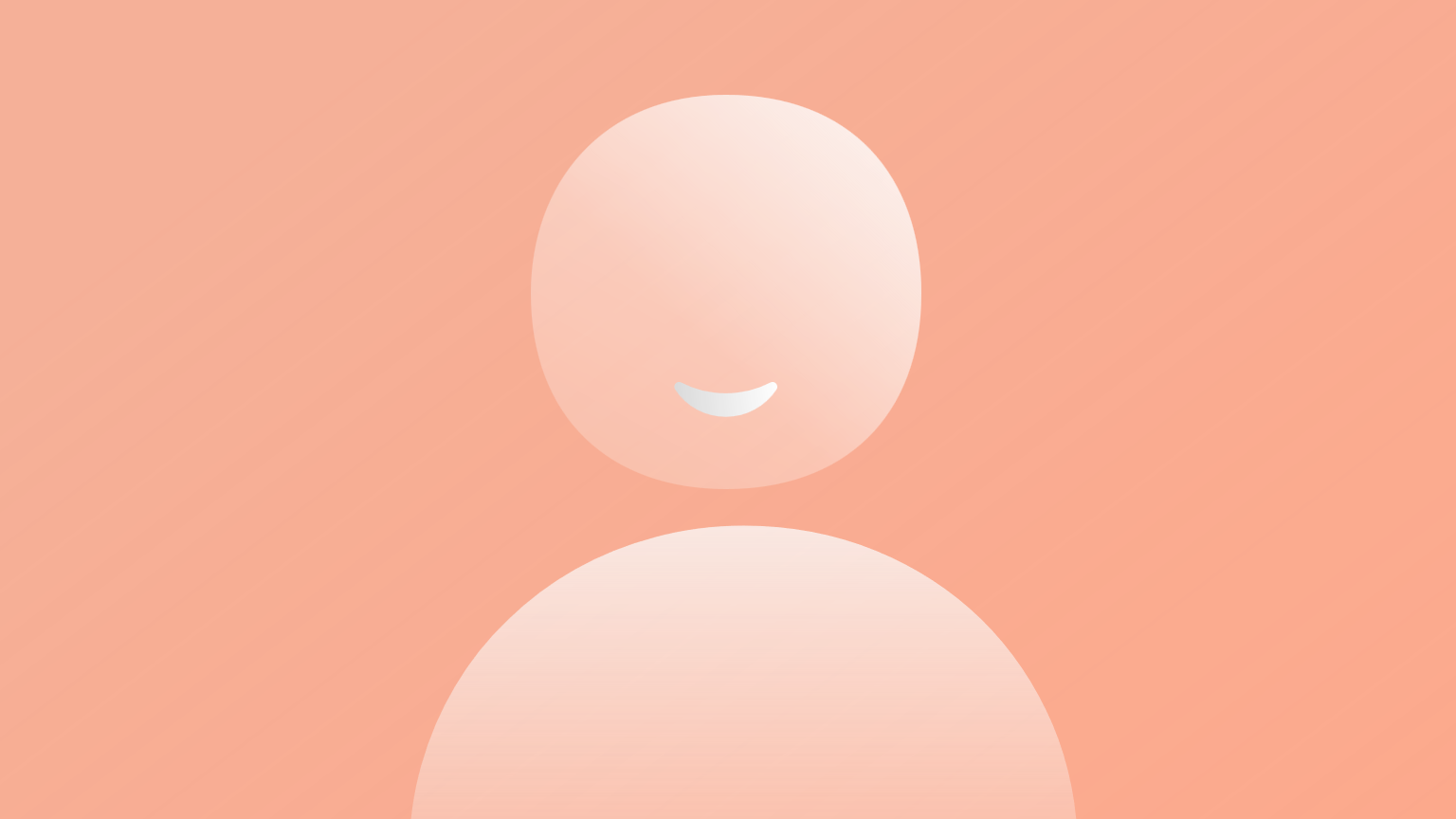 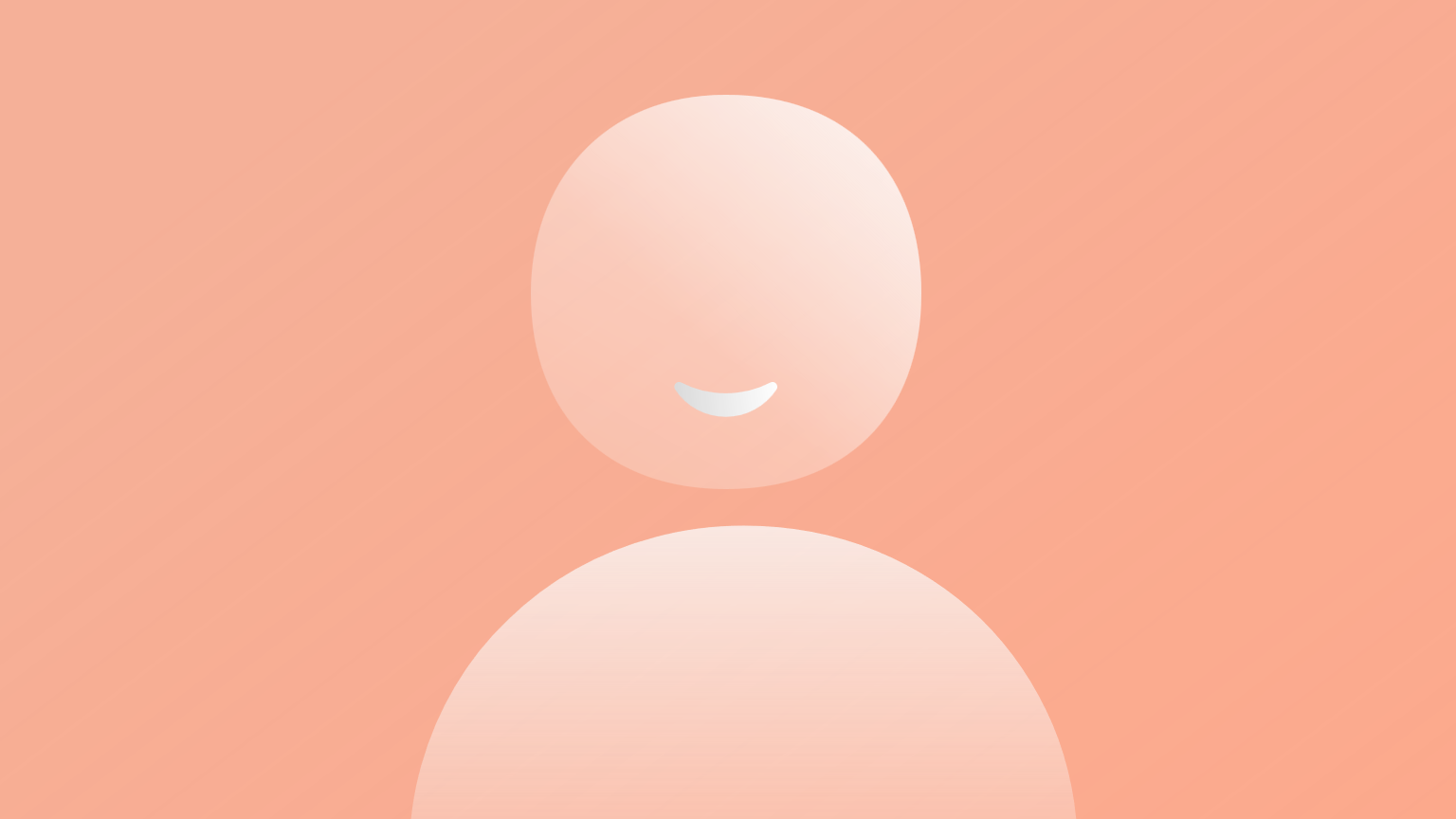 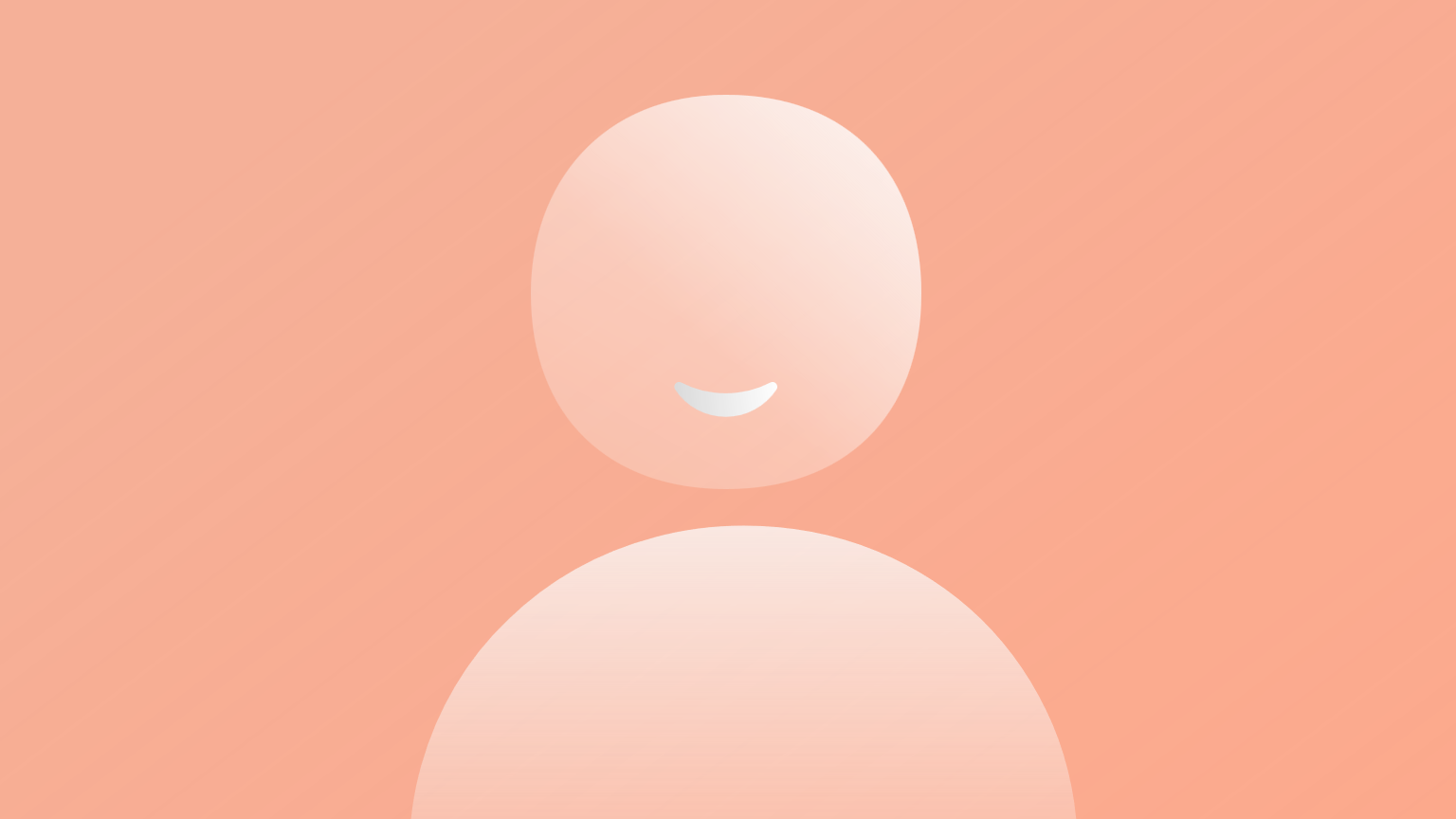 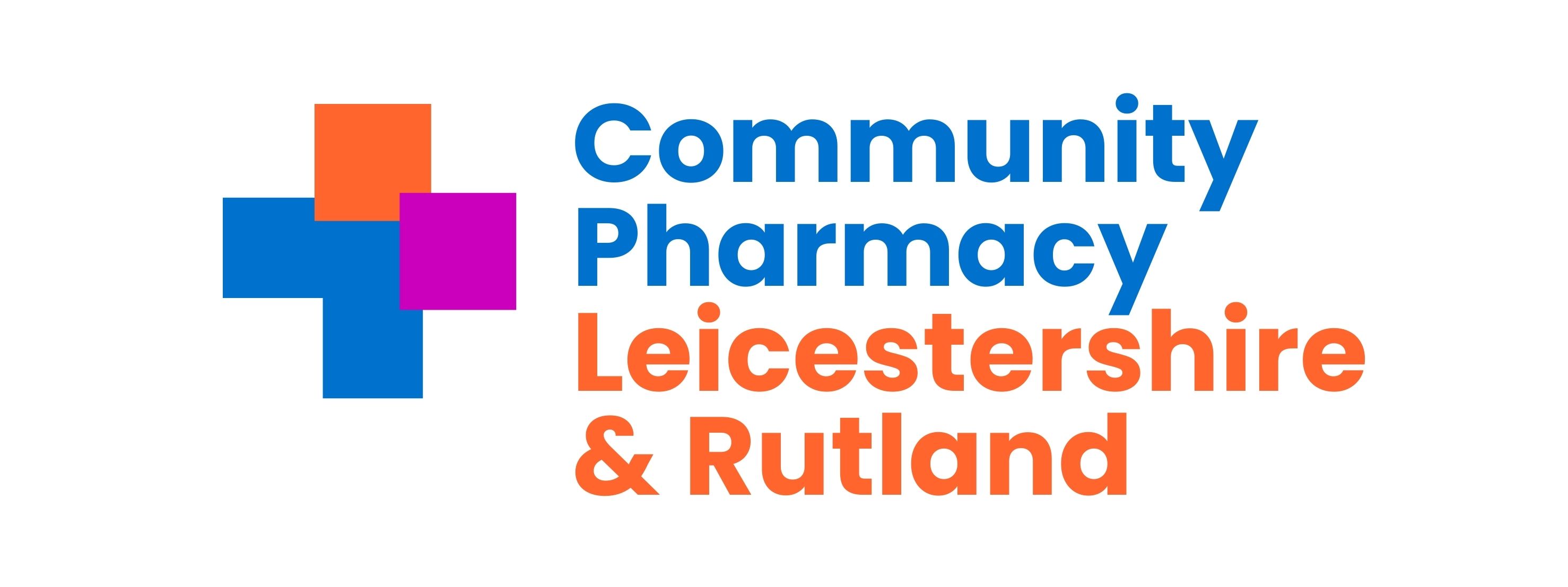